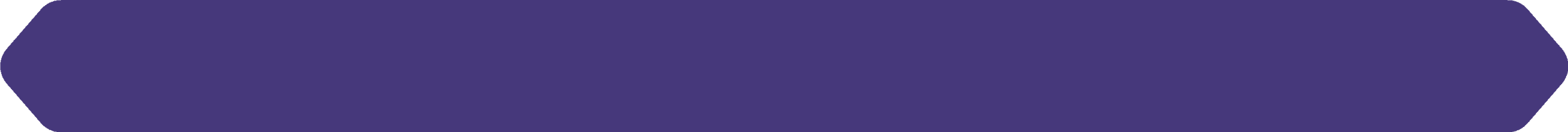 Accounting Outsourcing Services
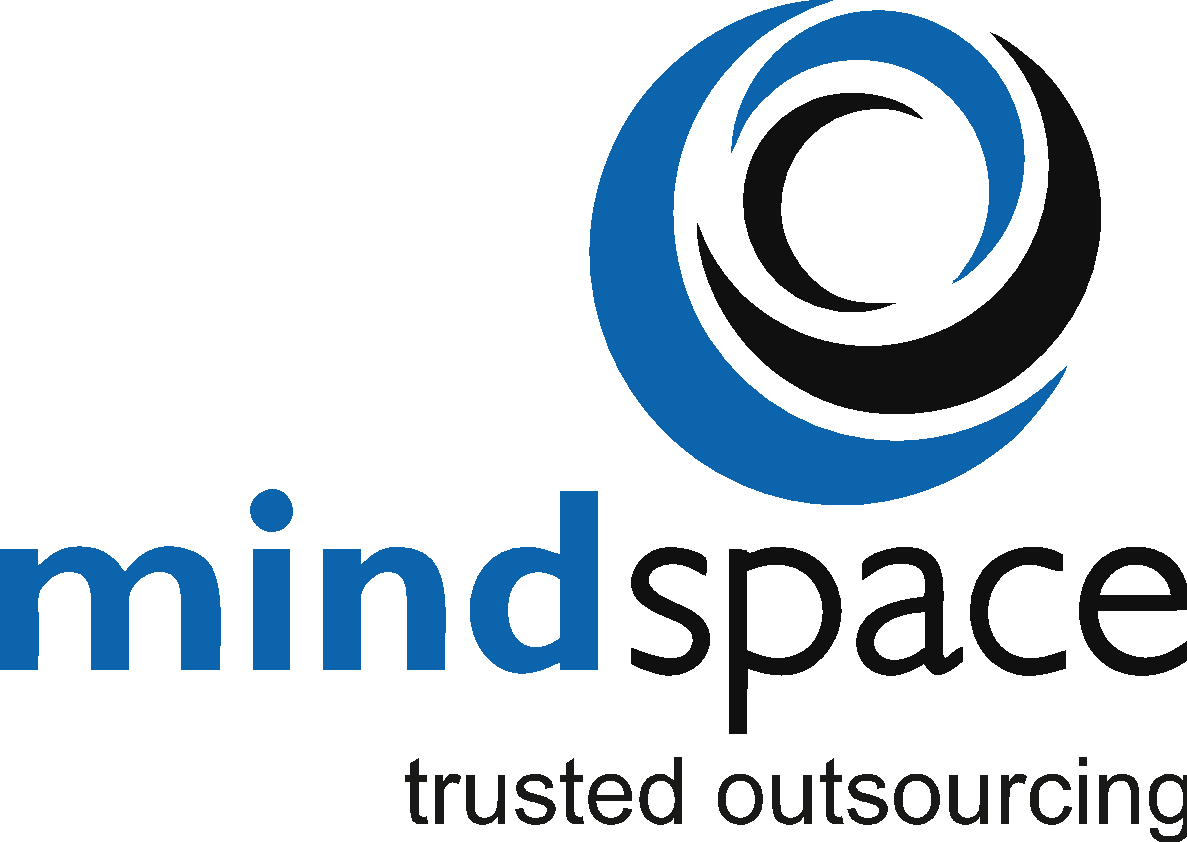 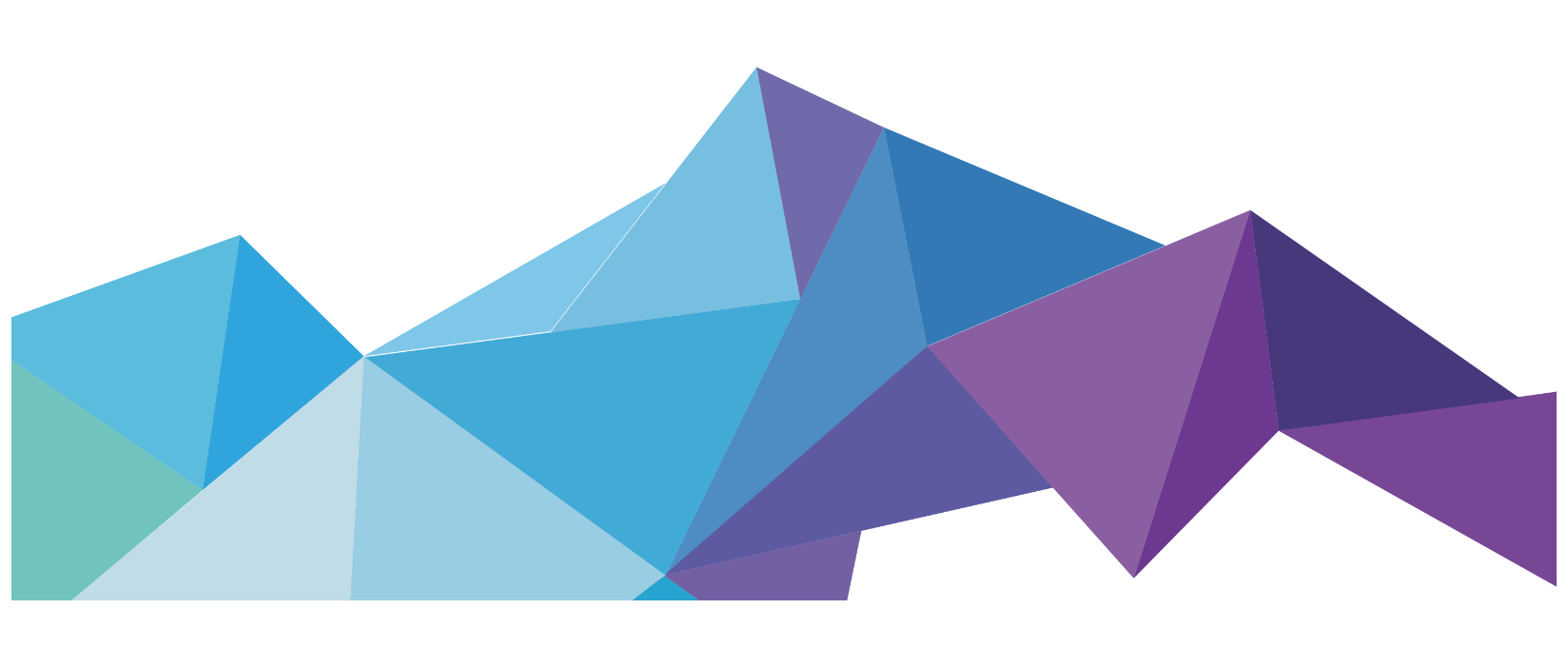 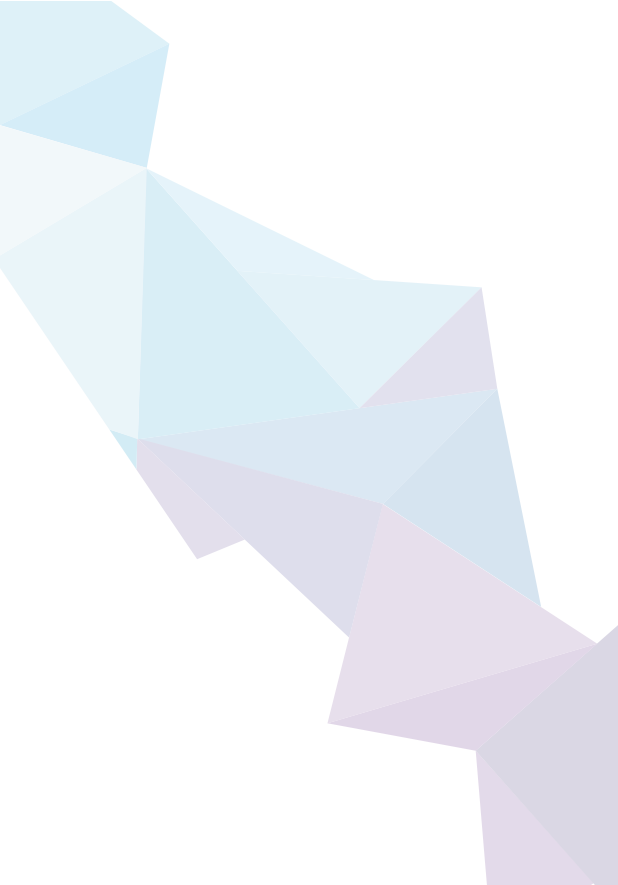 Trusted Outsourcing Partner since 11 Years
For Bookkeeping, Payroll & Tax Services
We are a true sourced accounting department providing highest level of accounting and bookkeeping expertise and access to the latest technologies.
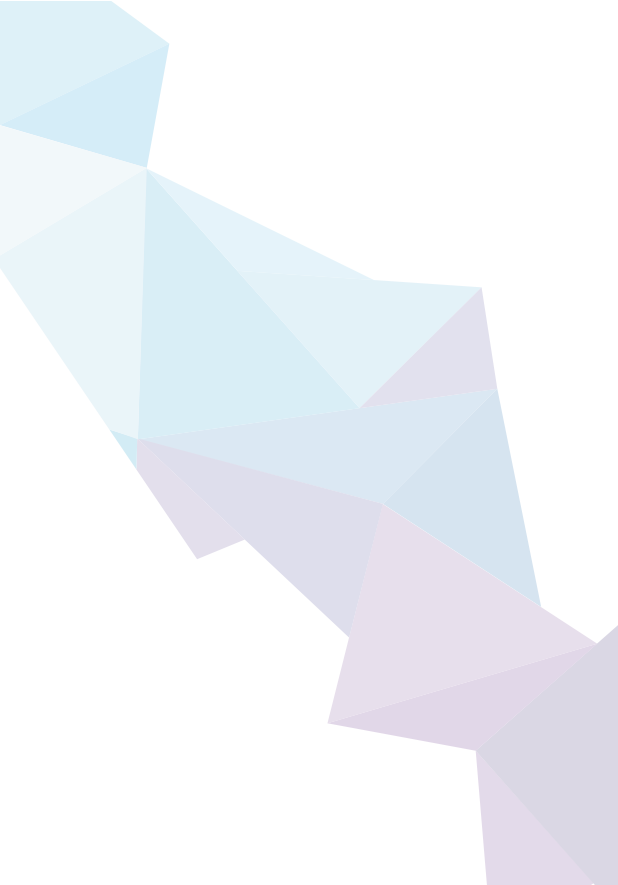 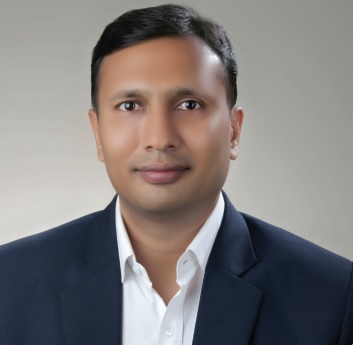 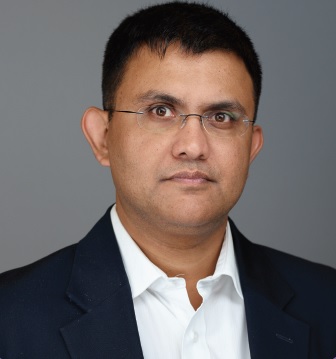 Manish Jindal
FCA & DISA, Director
Certified QBO & Xero Advisor
Kshitij Jain
FCA, Director
Certified QB & Xero Advisor
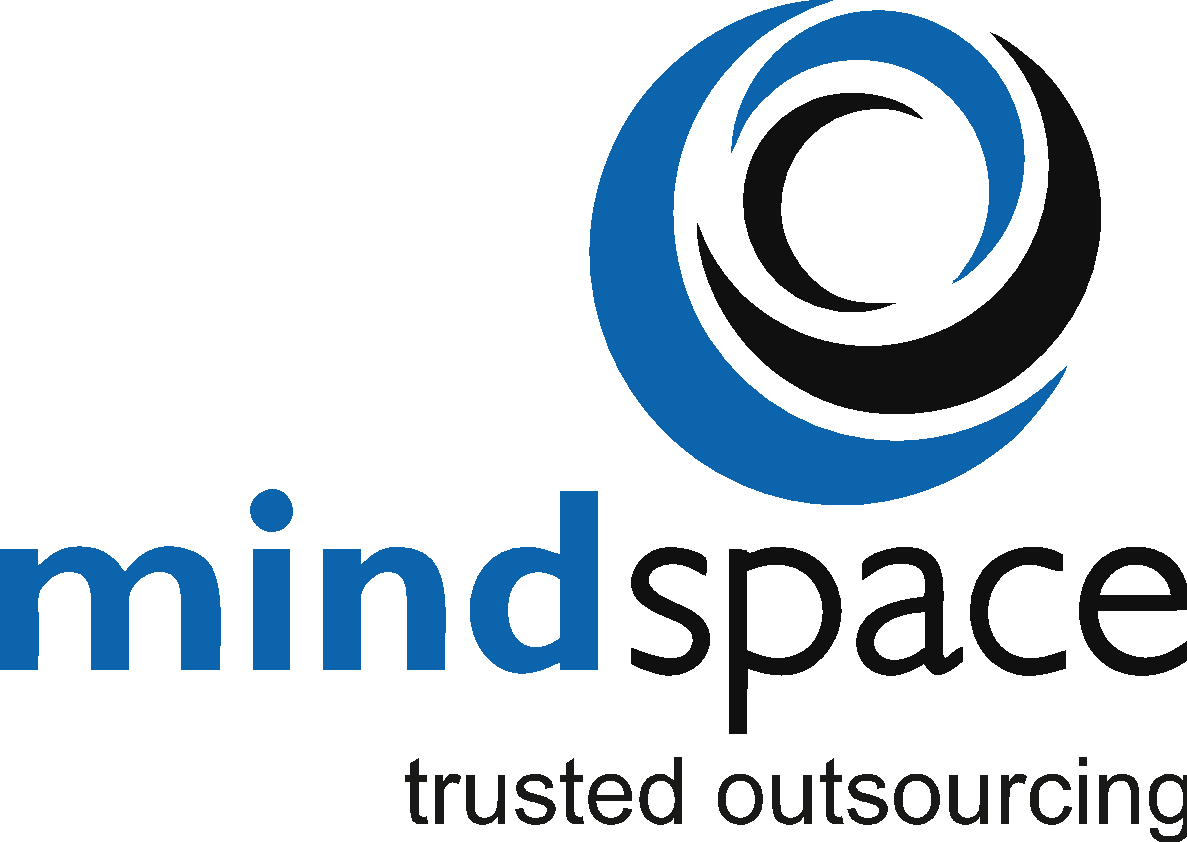 www.mindspaceoutsourcing.com
© Copyright 2021 Mindspace All rights reserved
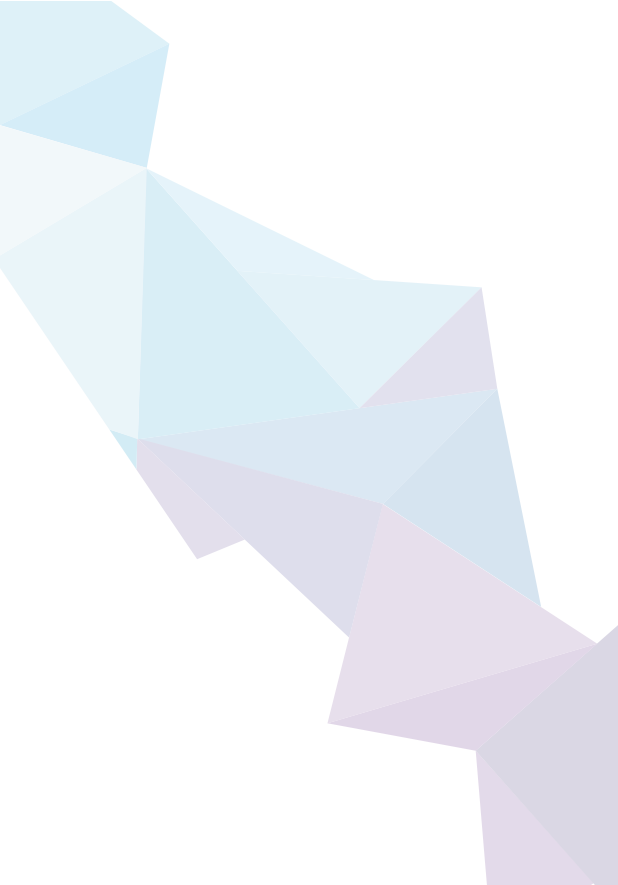 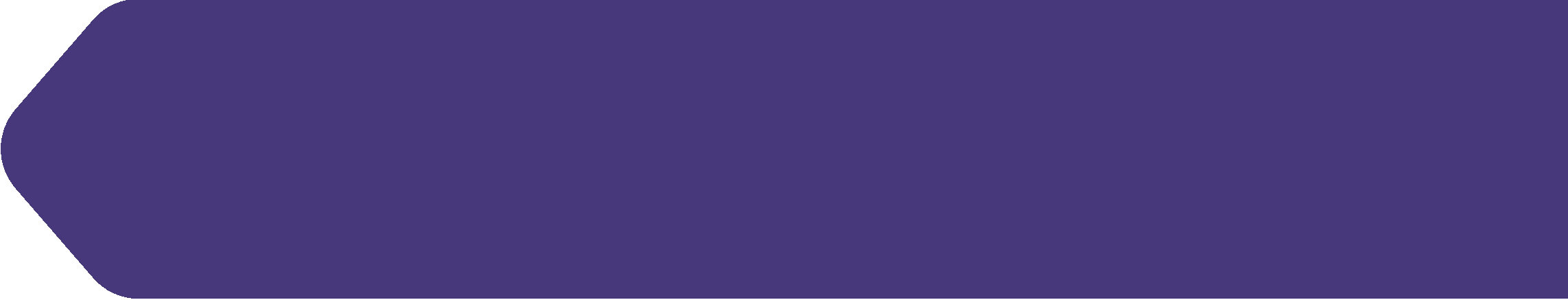 MINDSPACE- INTRODUCTION
Founded in year 2008 with an aim to provide value added Financial Outsourcing Solutions to Accounting Firms. We have domain expertise in US, UK, Australian and Ireland Bookkeeping, Financial Process & Payroll.

We are a client centric organization and our Value proposition is Knowledge Based Approach, Quality Deliverables leading to a effective Value Based Outsourcing.

We are serving our services in US, UK, Australia, and Ireland. We believe even routine accounting and bookkeeping functions deserve special treatment. We seek to enhance the business performance to our clients.
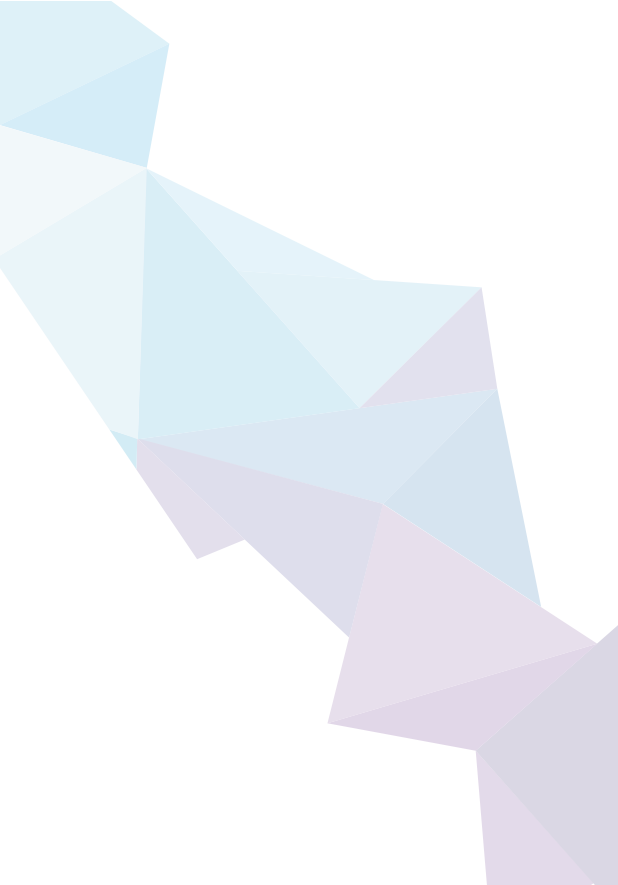 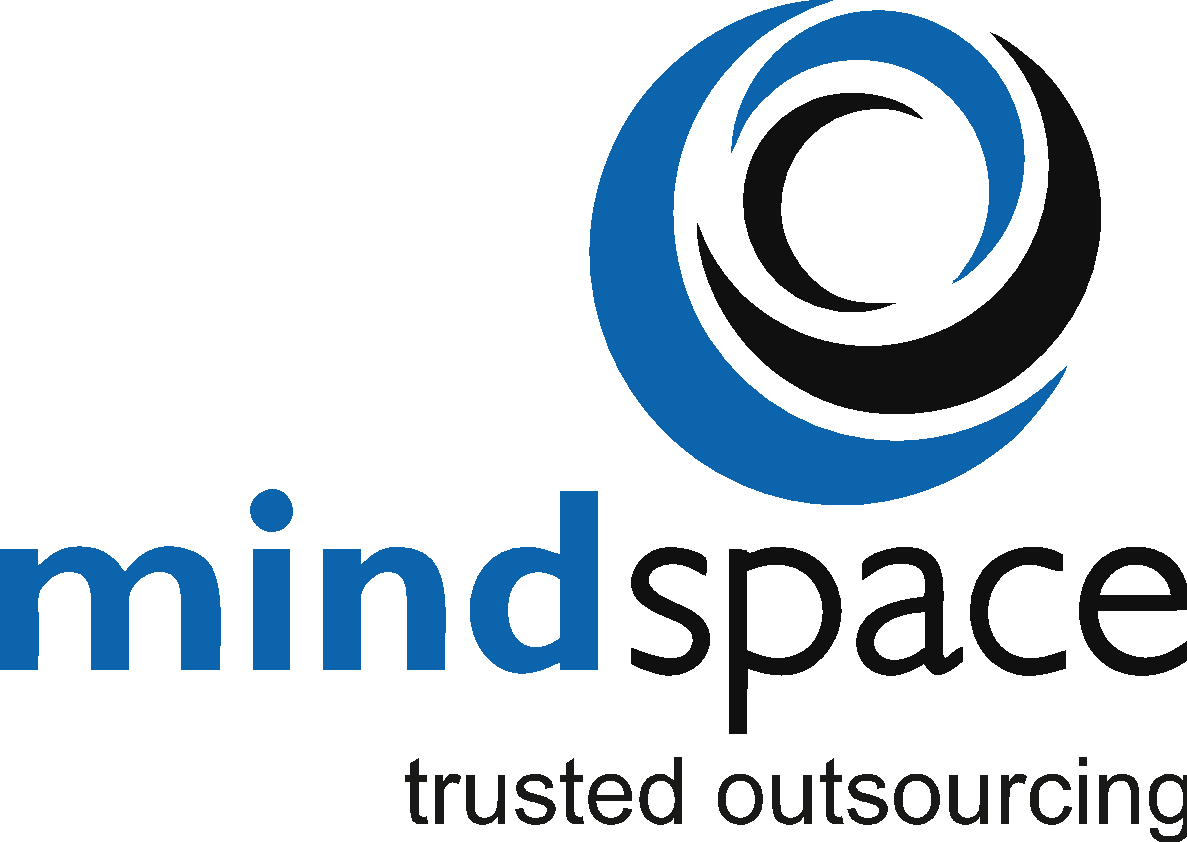 www.mindspaceoutsourcing.com
© Copyright 2021 Mindspace All rights reserved
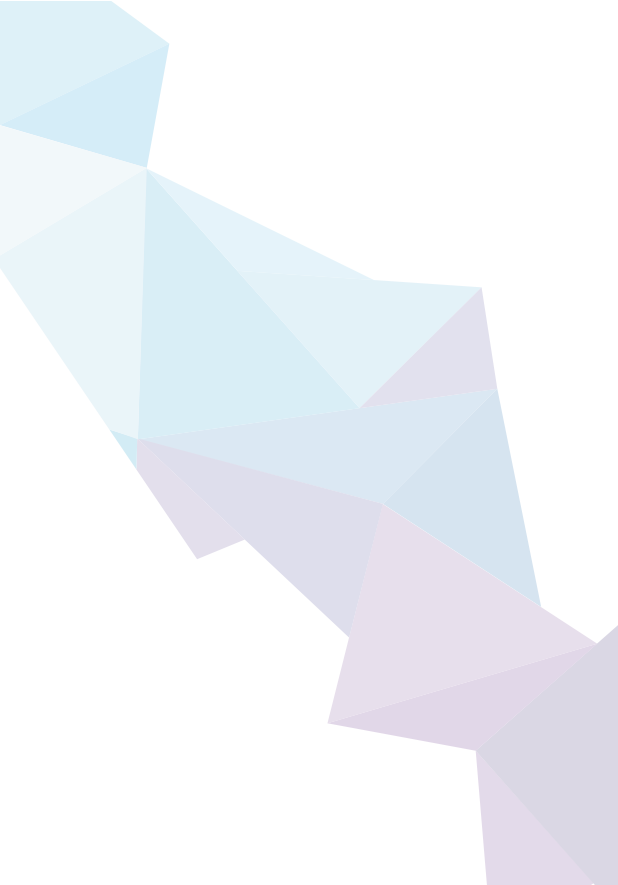 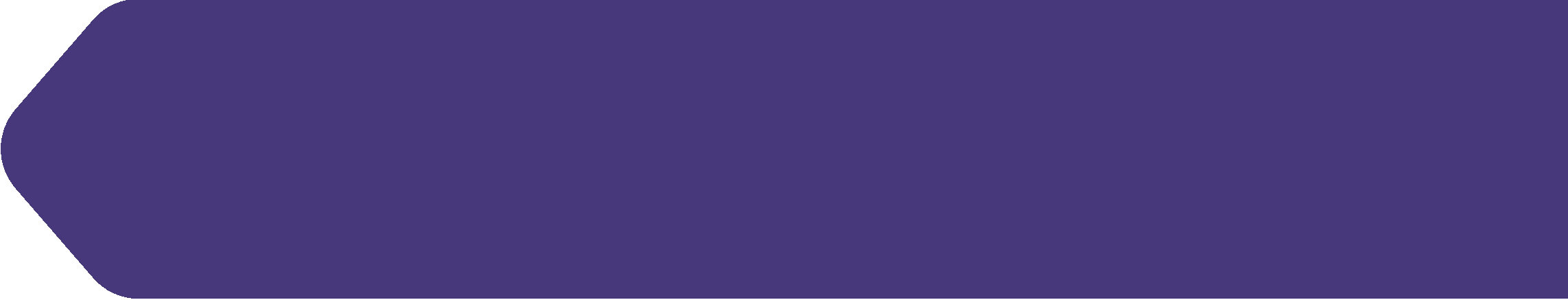 SERVICE PORTFOLIO
Bookkeeping Services
VAT Return Preparation
Tax Return Processing
Payroll Processing
Accounts Production
Xero/QBO Migration
Management Reports
Sales Tax Return Preparation
GST | BAS Returns
Financial Analysis & Forecasting
IFRS and Ind –AS  Implementation  Support Services
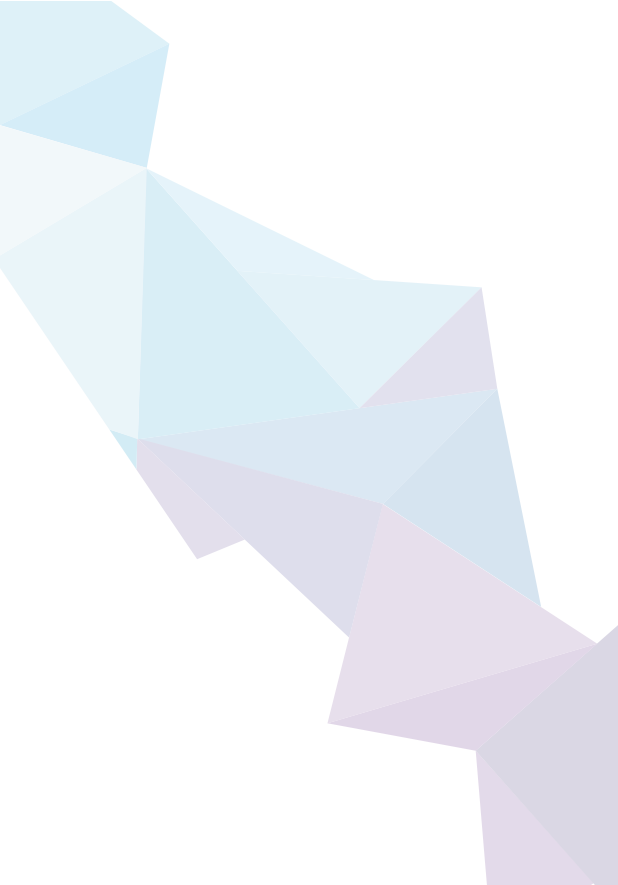 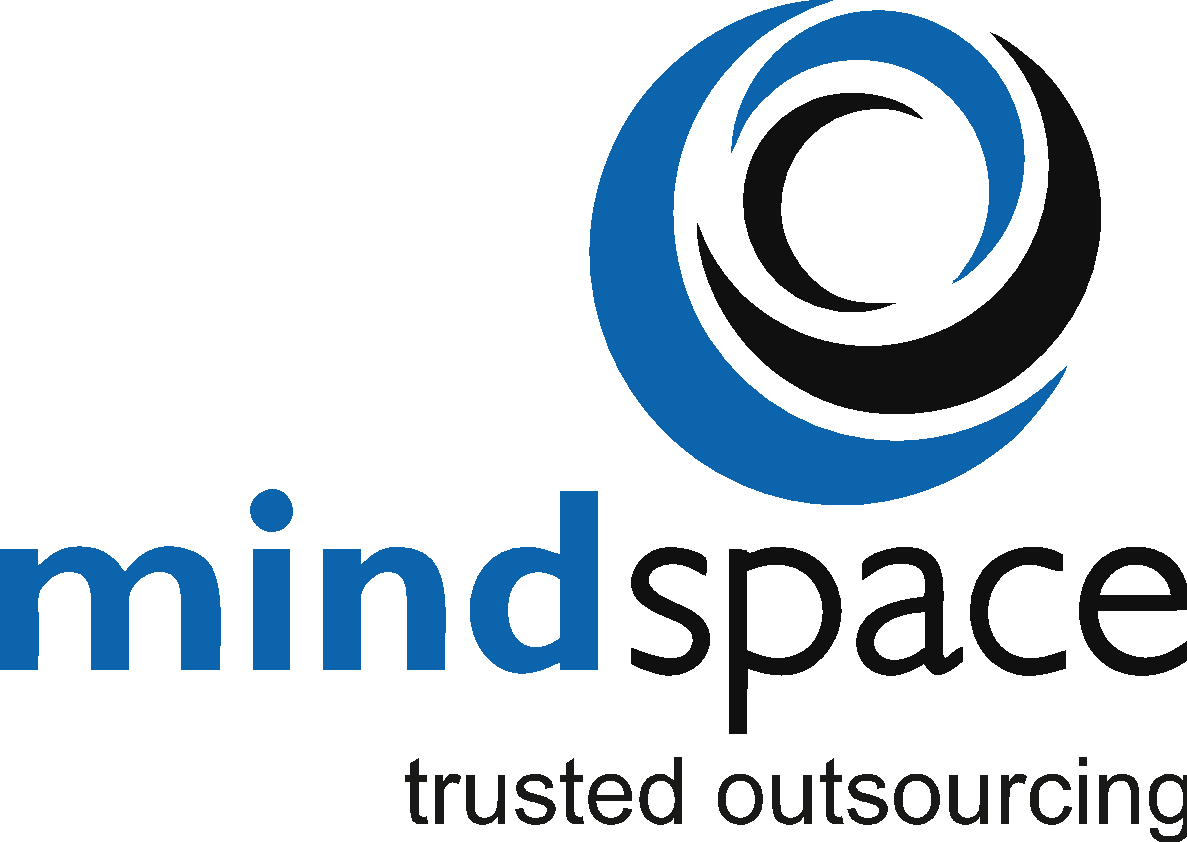 www.mindspaceoutsourcing.com
© Copyright 2021 Mindspace All rights reserved
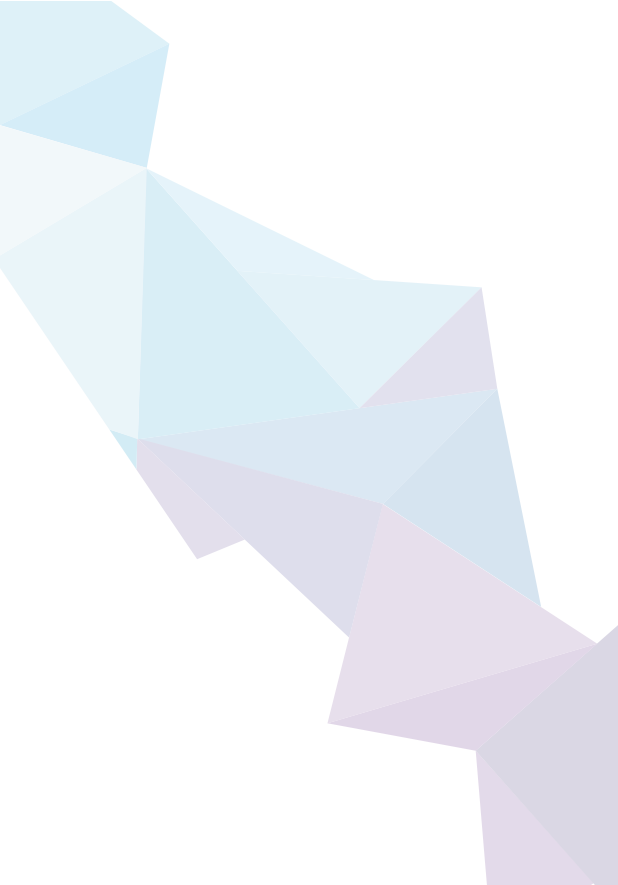 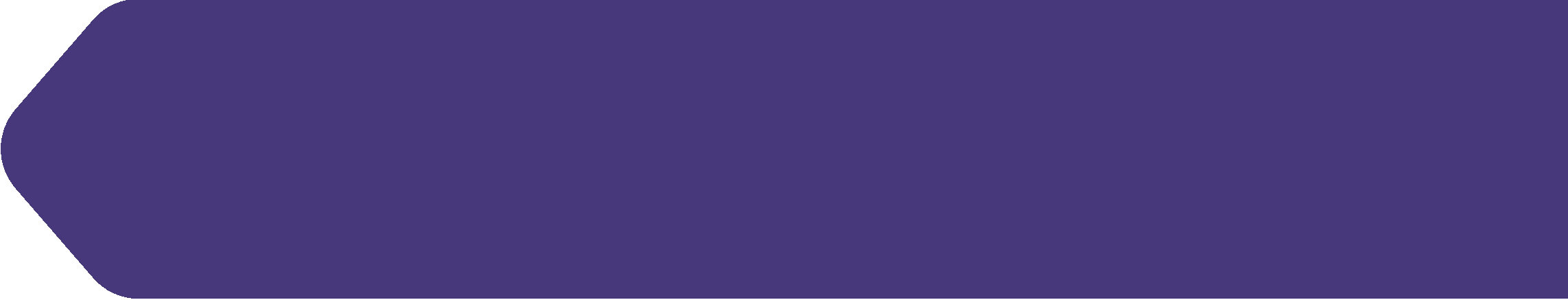 SERVICE PORTFOLIO
Process Outsourcing Services

 Purchase To Pay Process
 Invoice to Cash Process
 Warranty Reconciliations and Verifications
 Virtual Support service
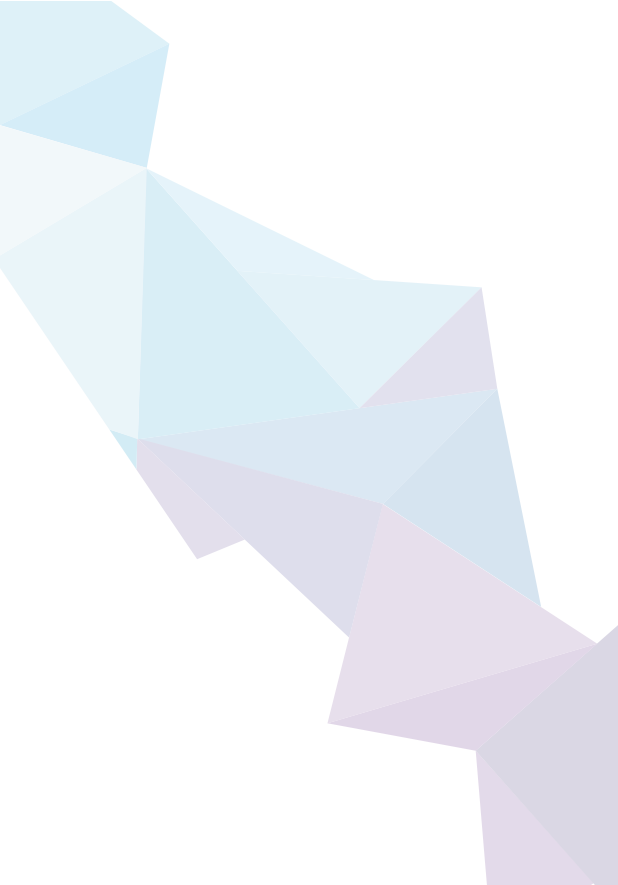 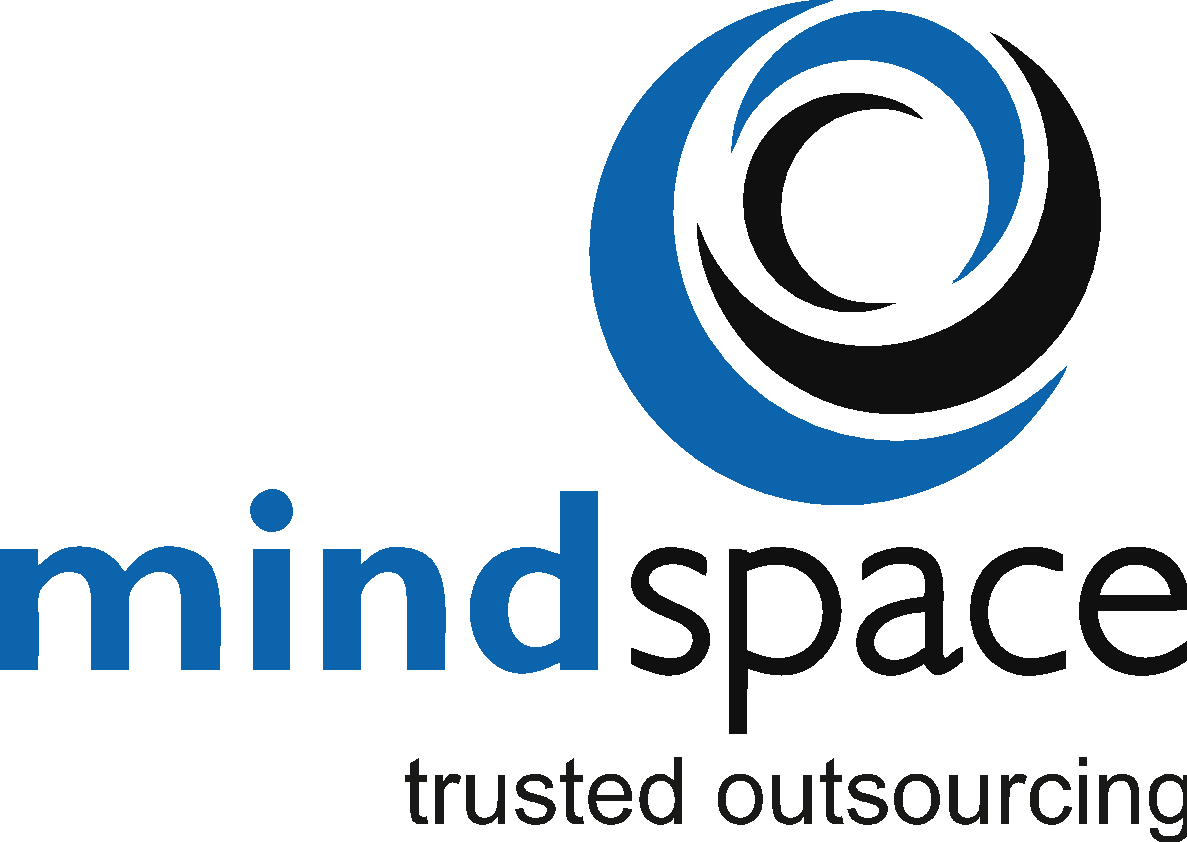 www.mindspaceoutsourcing.com
© Copyright 2021 Mindspace All rights reserved
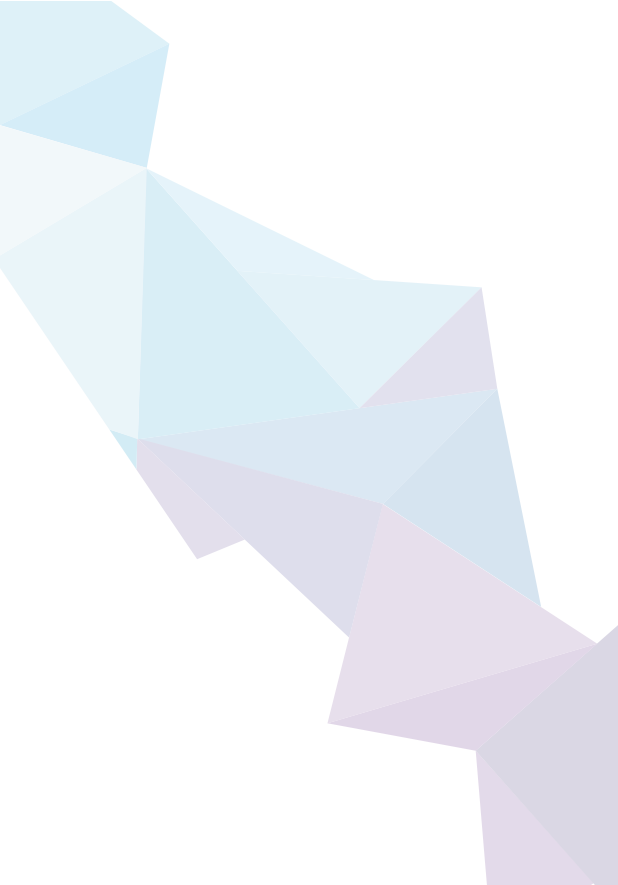 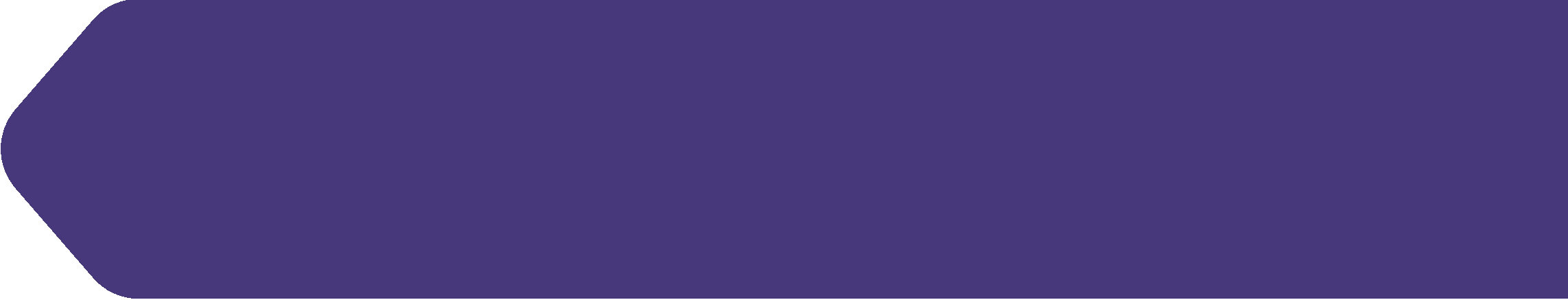 SOFTWARE WE USE
For Bookkeeping/VAT Preparation

QuickBooks Pro/QBO/QB Enterprises
Sage Line/Sage 300
VT Transaction
ClearBooks
Kashflow
Intact
Xero
SAP
Year End Accounts/Tax Returns

VT Final Accounts
DIGITA
CCH Accounts Production
Drake
Taxcalc
Pro Series
Ultra Tax
IRIS
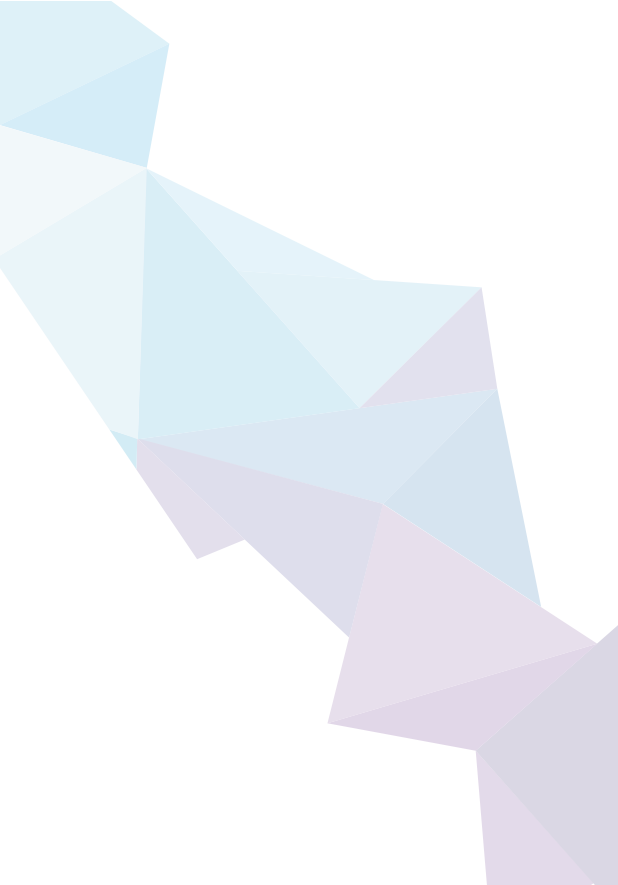 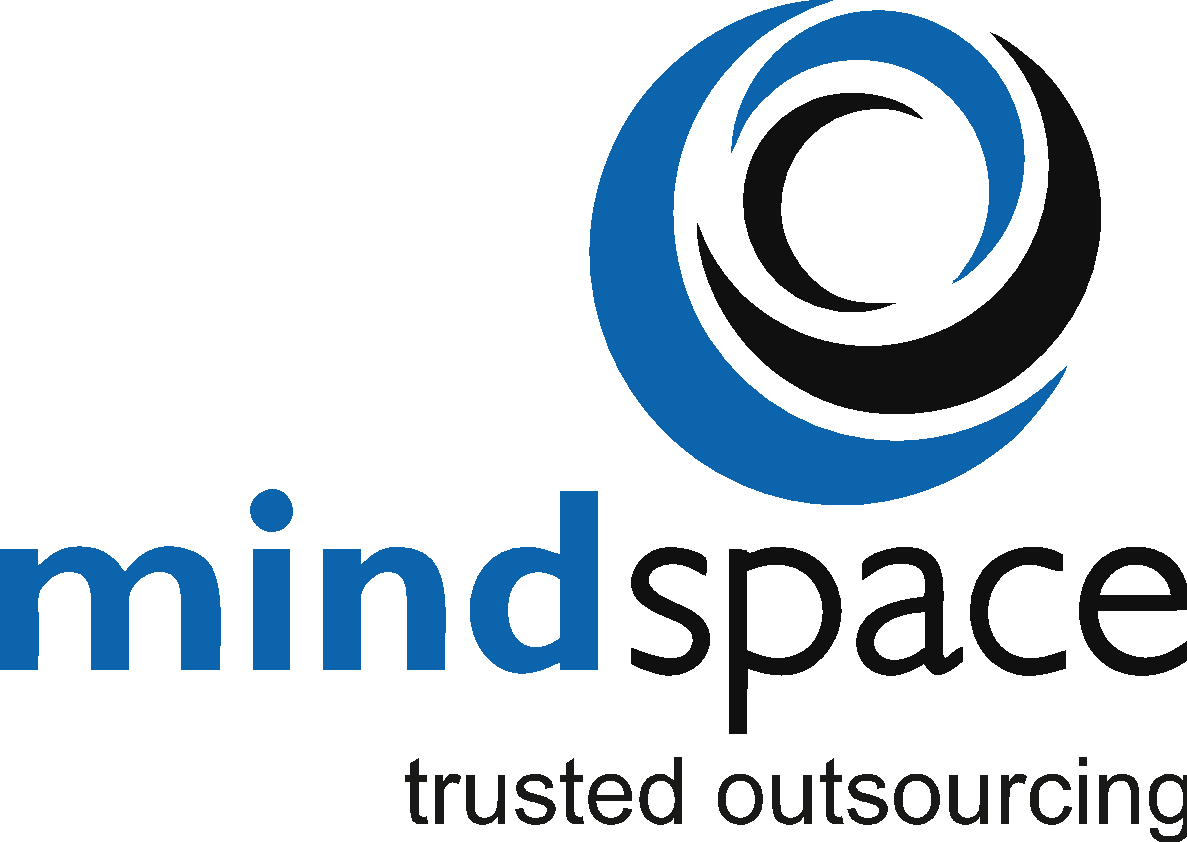 www.mindspaceoutsourcing.com
© Copyright 2021 Mindspace All rights reserved
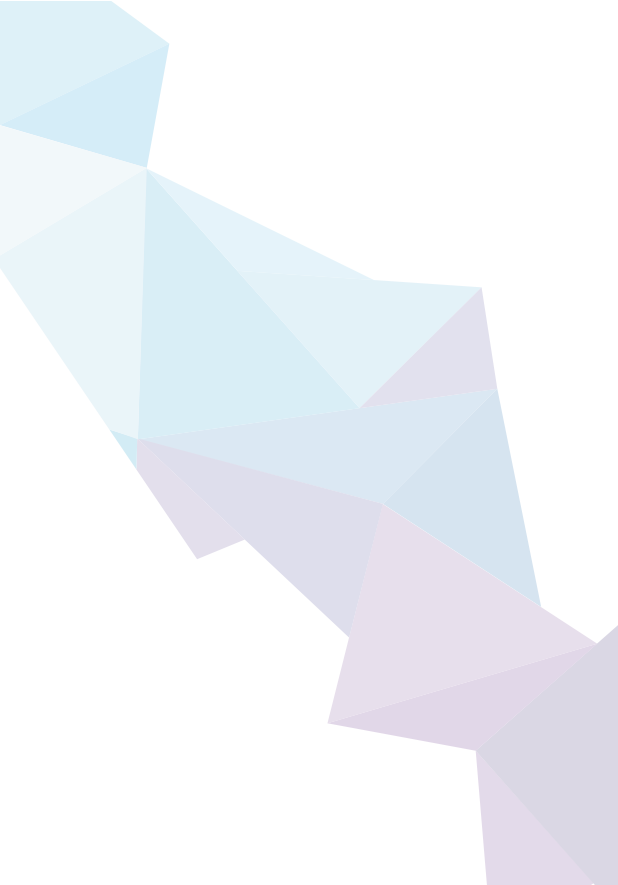 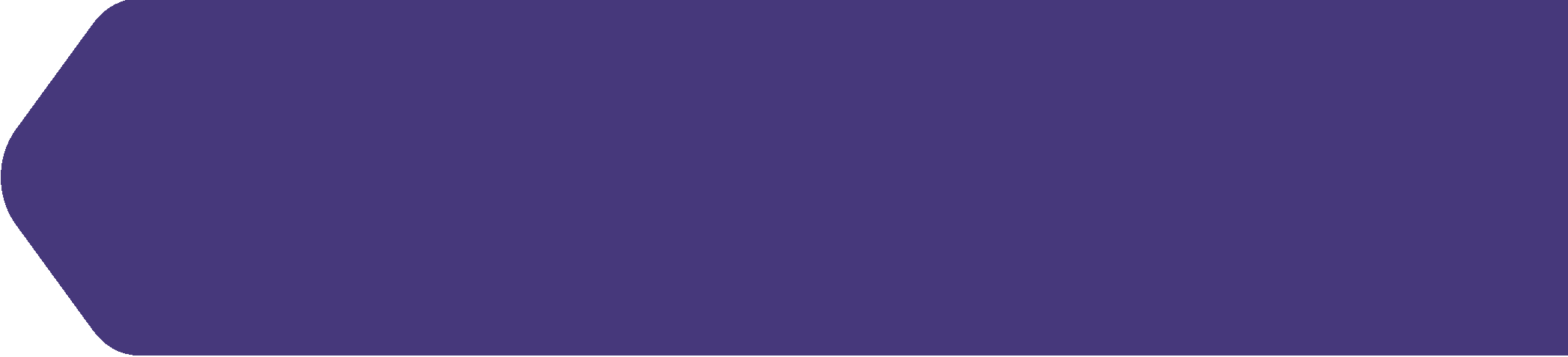 INDUSTRIES WE HAVE WORKED FOR
Accounting firms
Real Estate, Rental and Property Management Companies
Ecommerce Companies
Retail Chains (Dunkin Donuts/Burger King)
Travel Companies
Restaurants
Manufacturing Companies
Web Design & IT Companies
Law Firms
Hospitality
Automobile Dealers
Financial Services
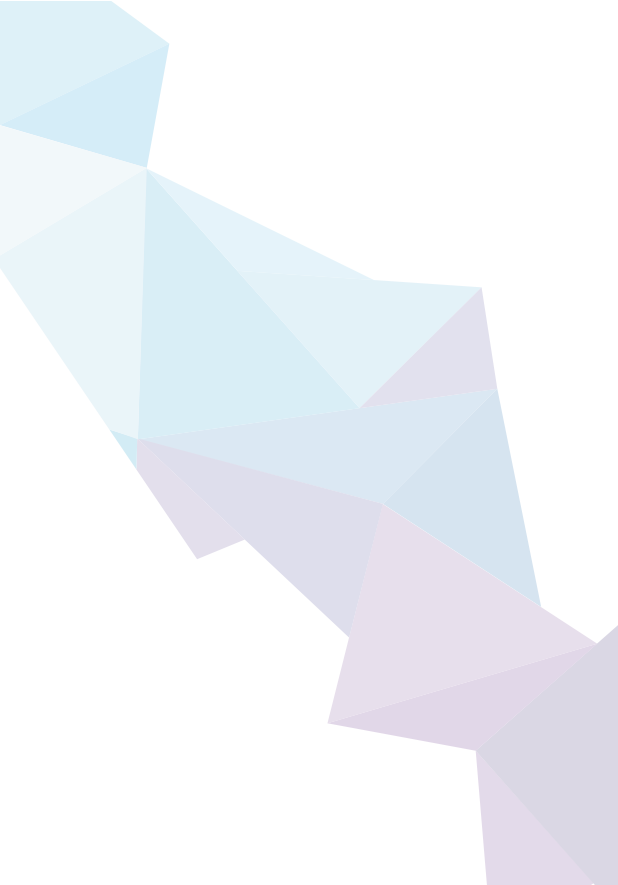 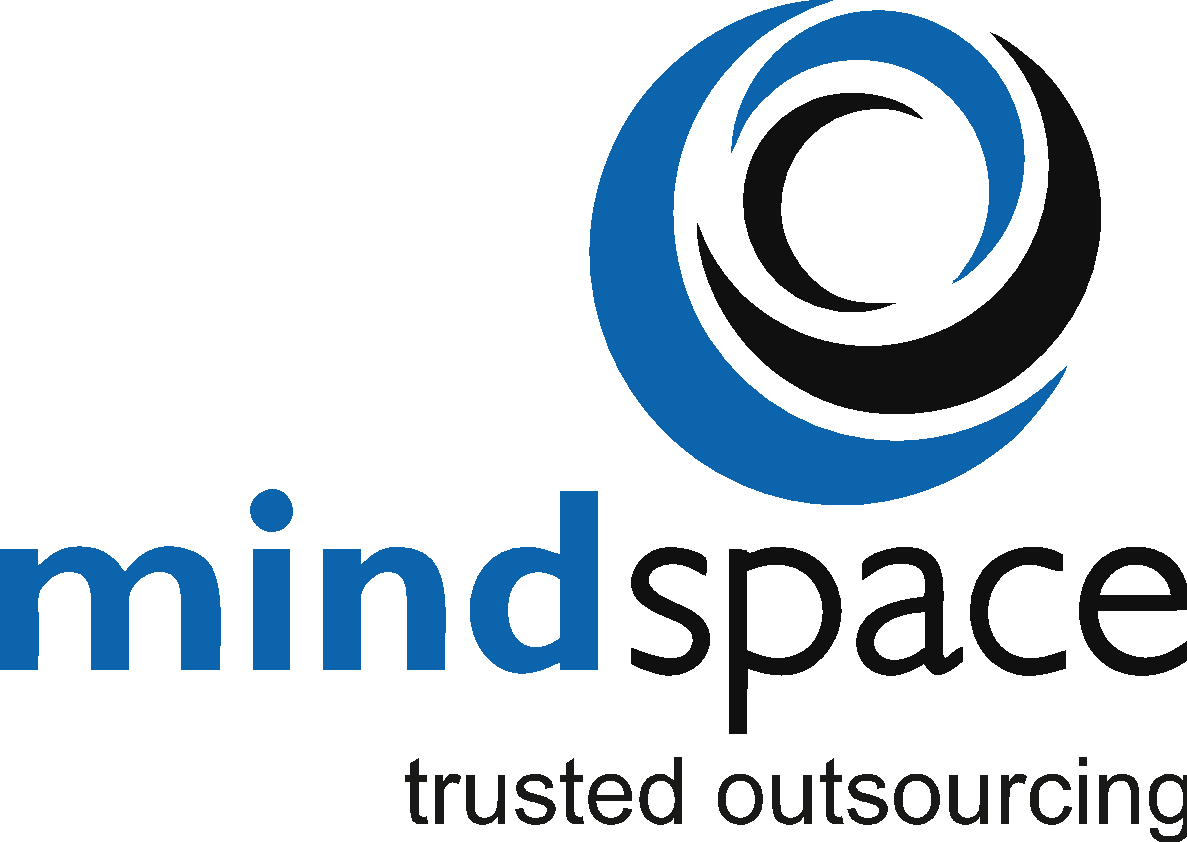 www.mindspaceoutsourcing.com
© Copyright 2021 Mindspace All rights reserved
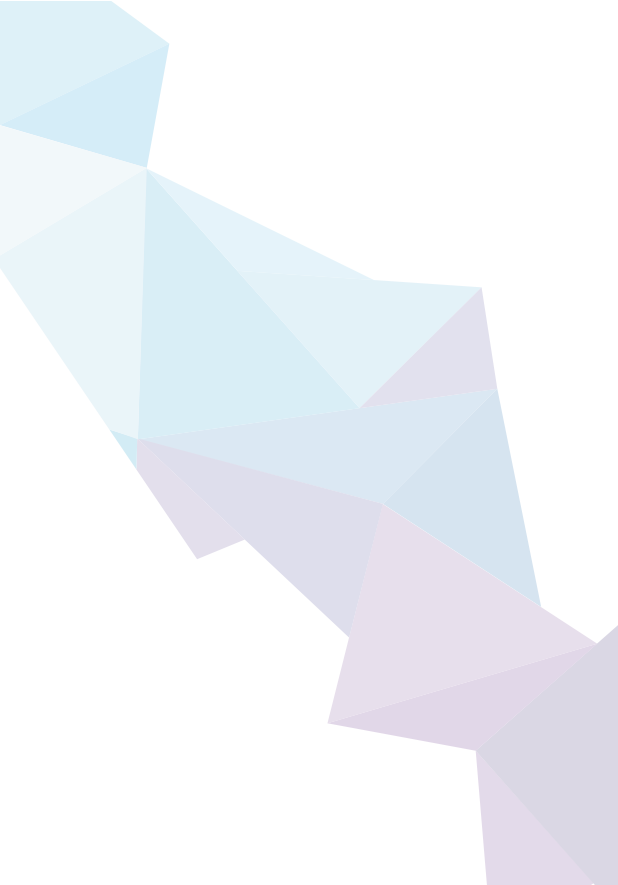 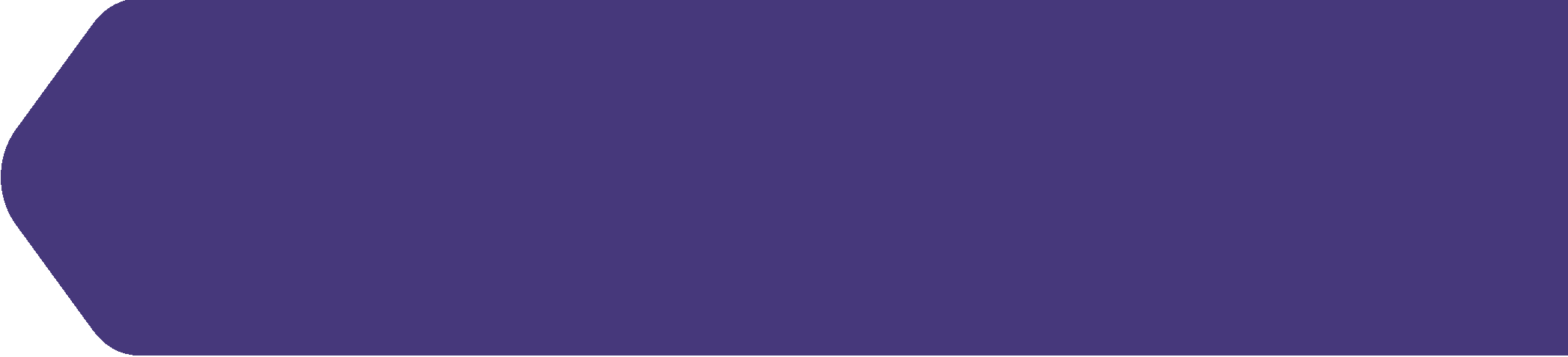 CLIENT COUNTRY SERVED
US
UK
Canada
AUS
New Zealand
Ireland
UAE
Nigeria
Qatar
Israel
Switzerland
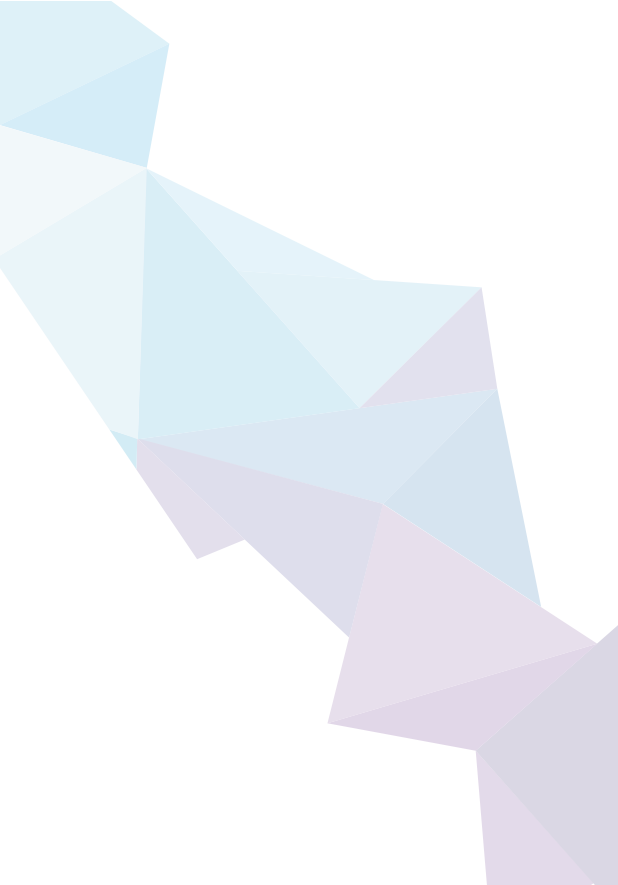 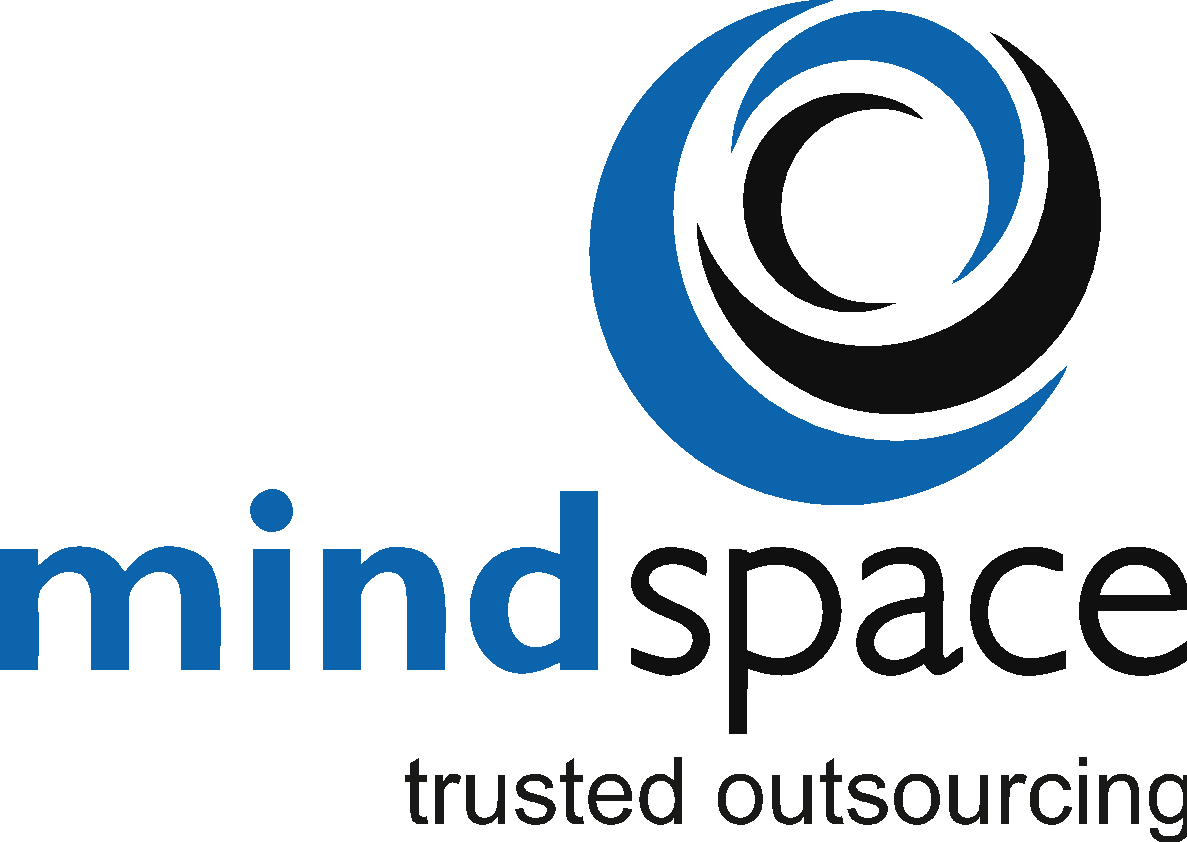 www.mindspaceoutsourcing.com
© Copyright 2021 Mindspace All rights reserved
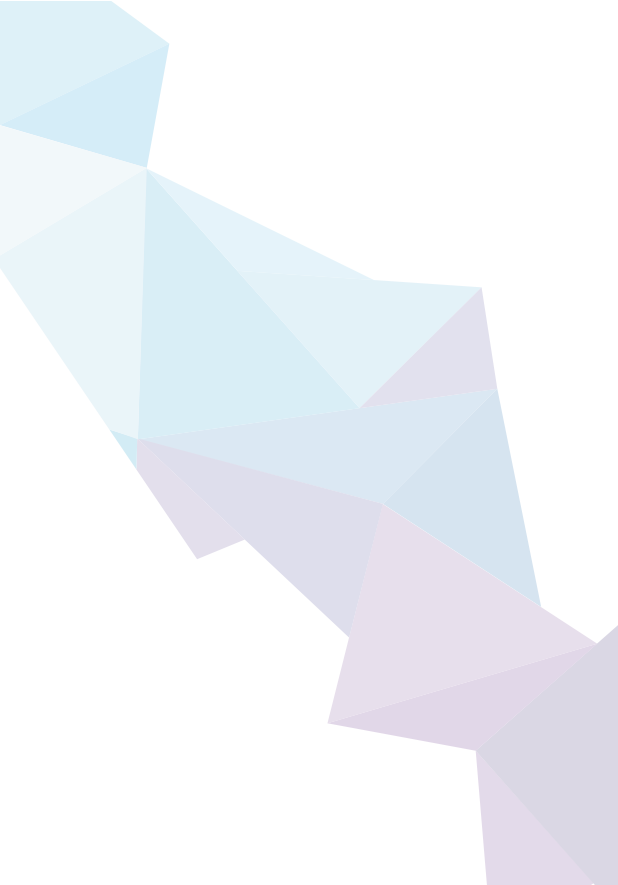 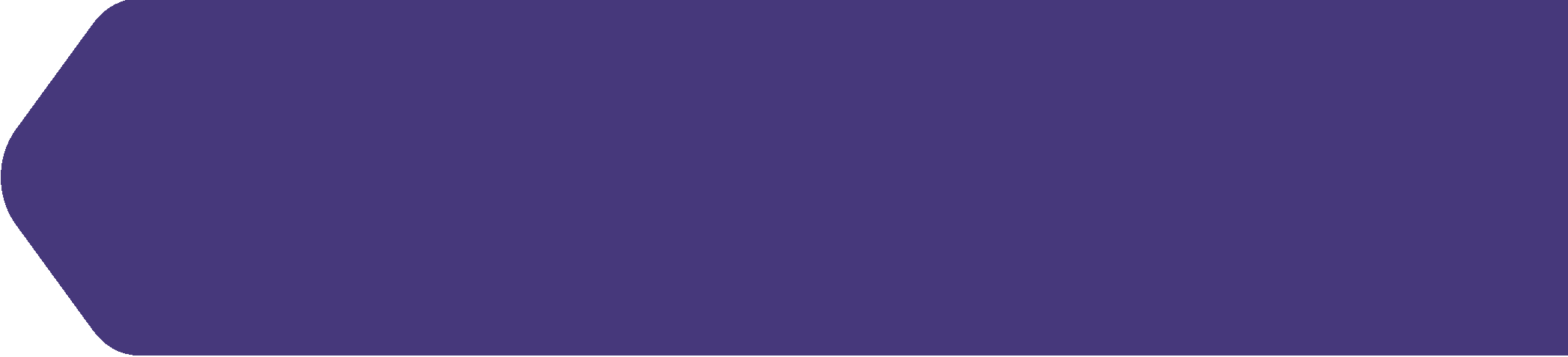 INTERNATIONAL CLIENTS
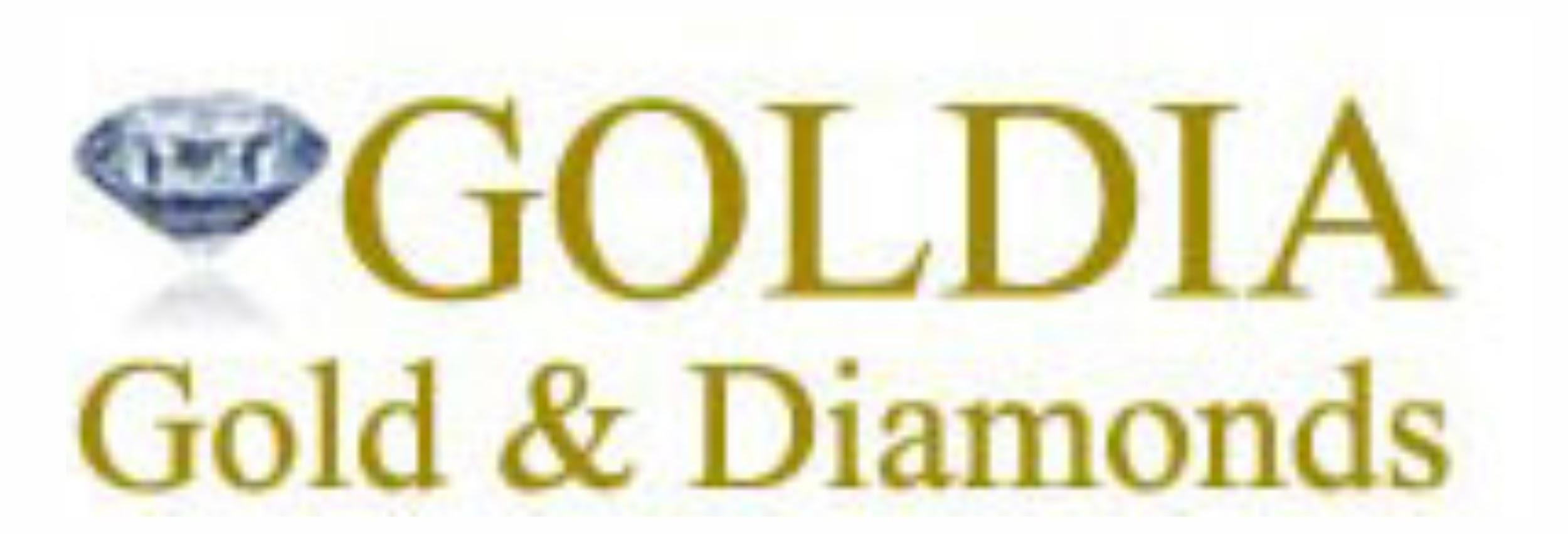 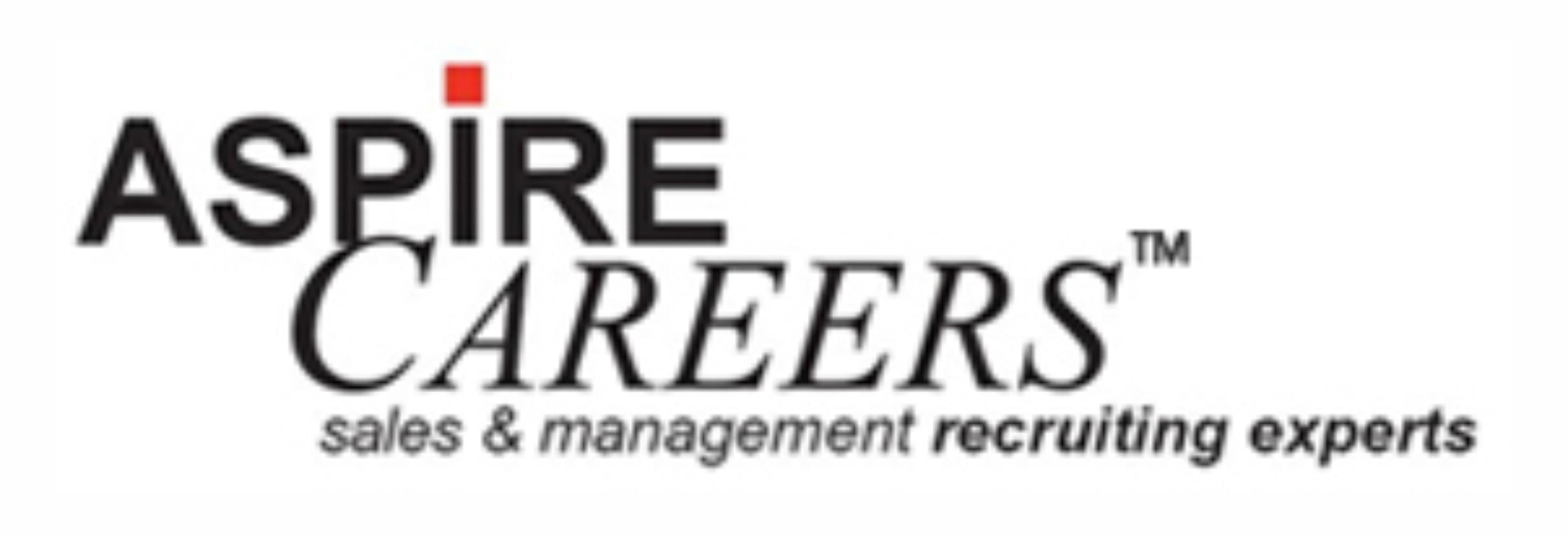 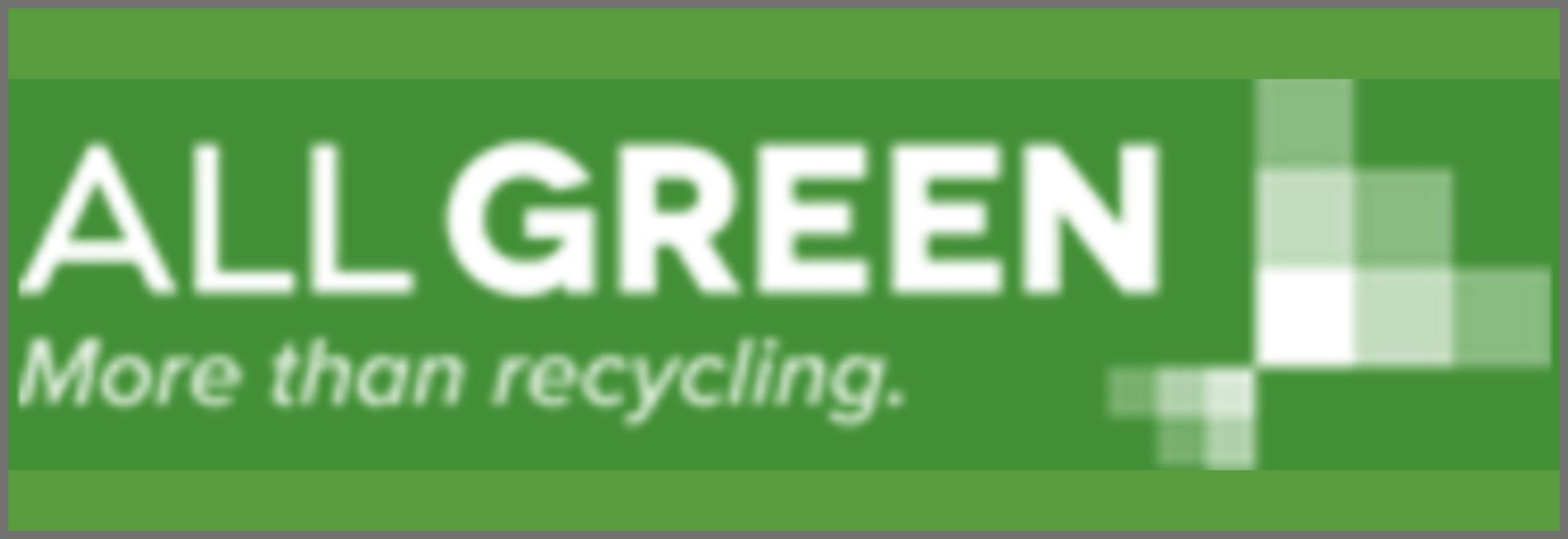 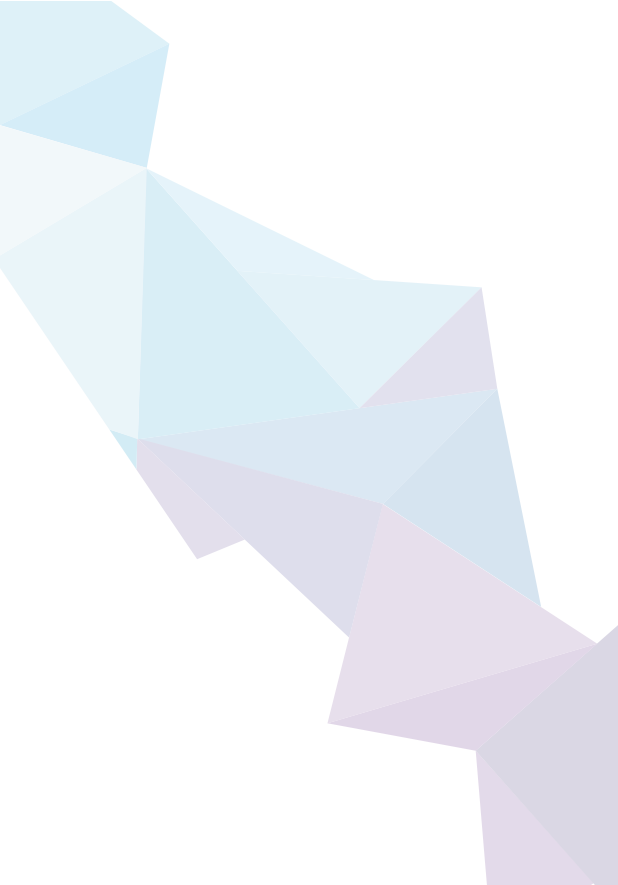 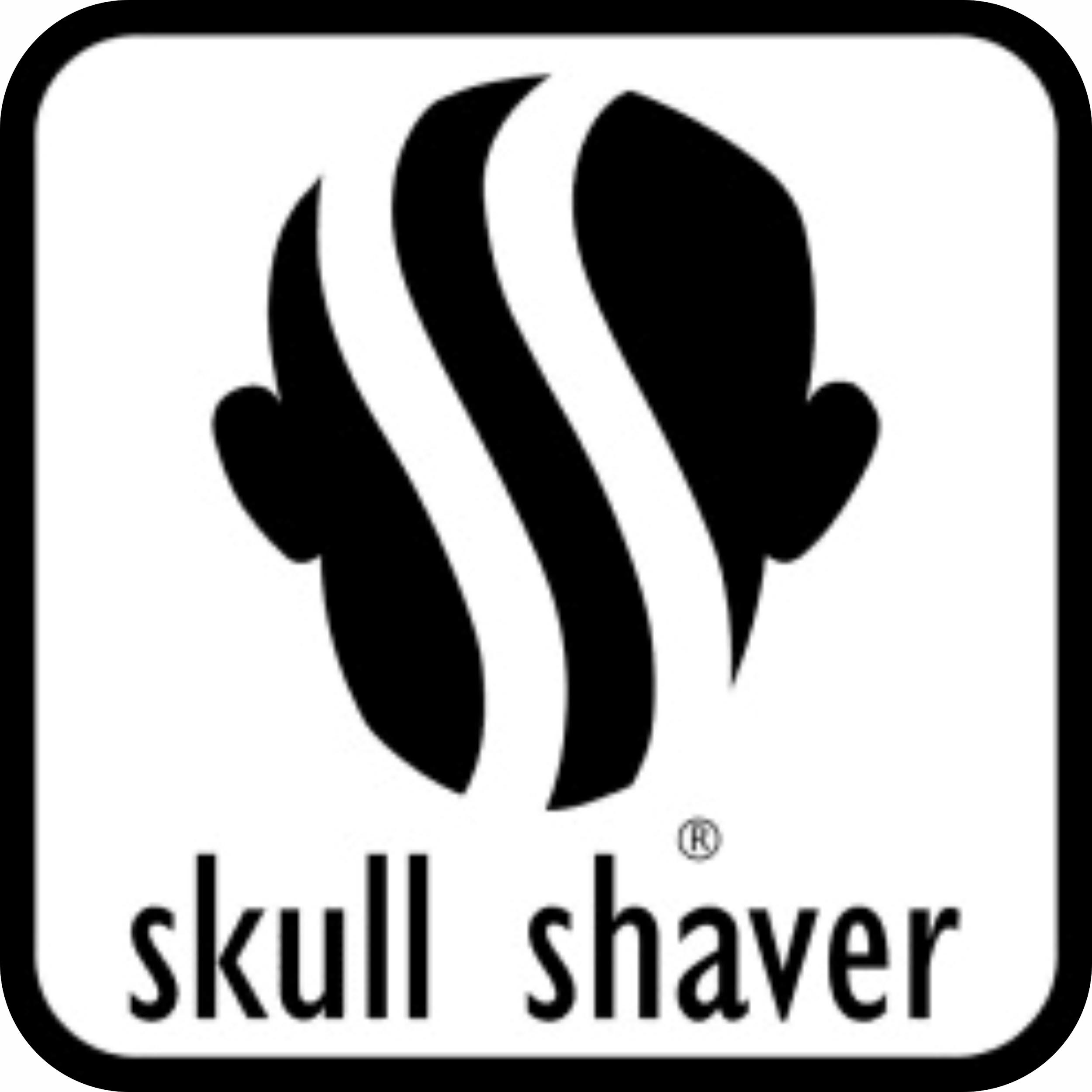 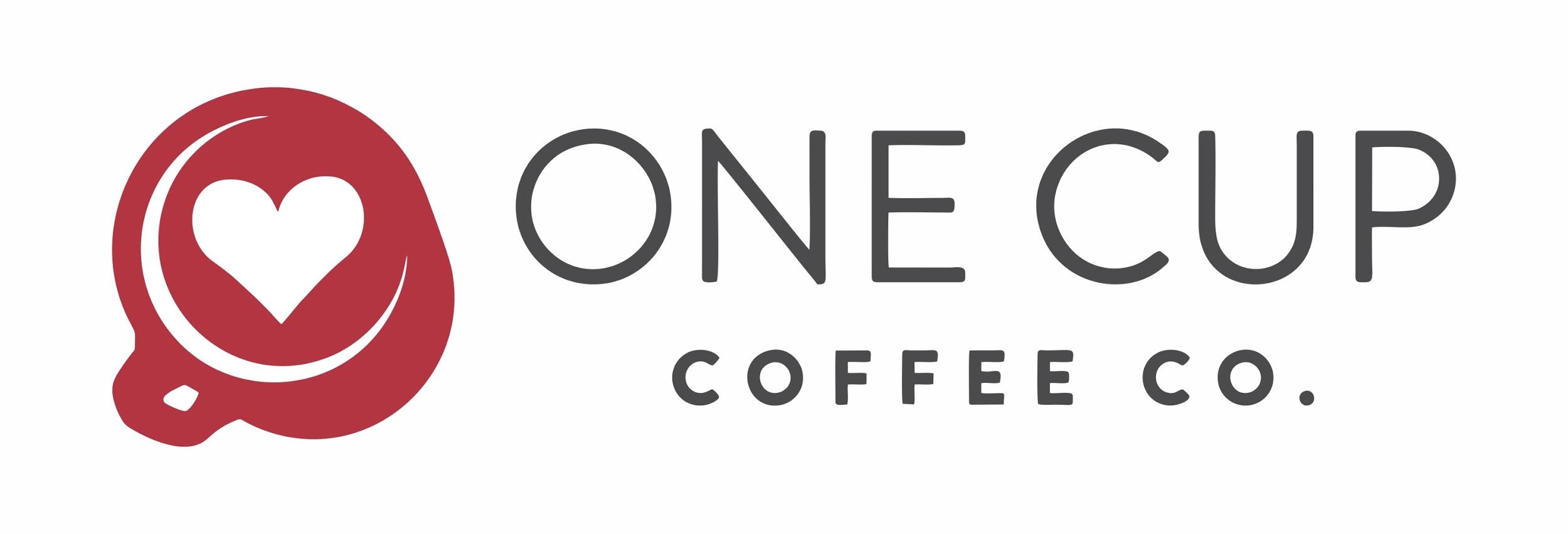 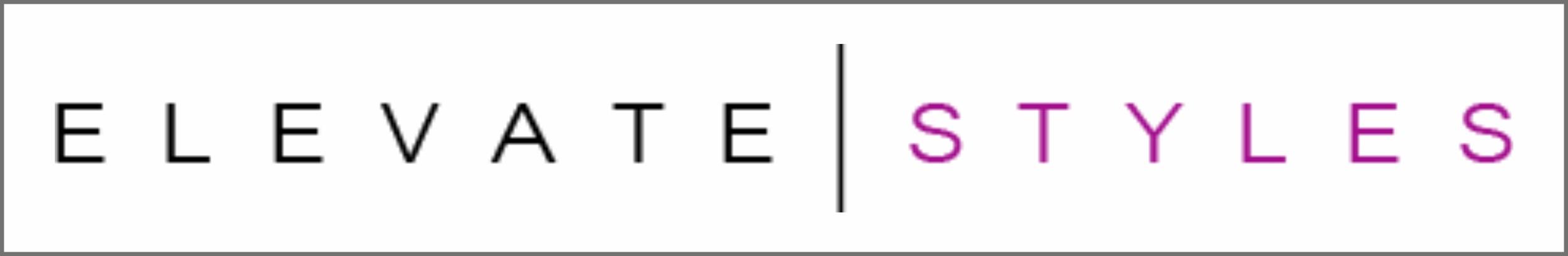 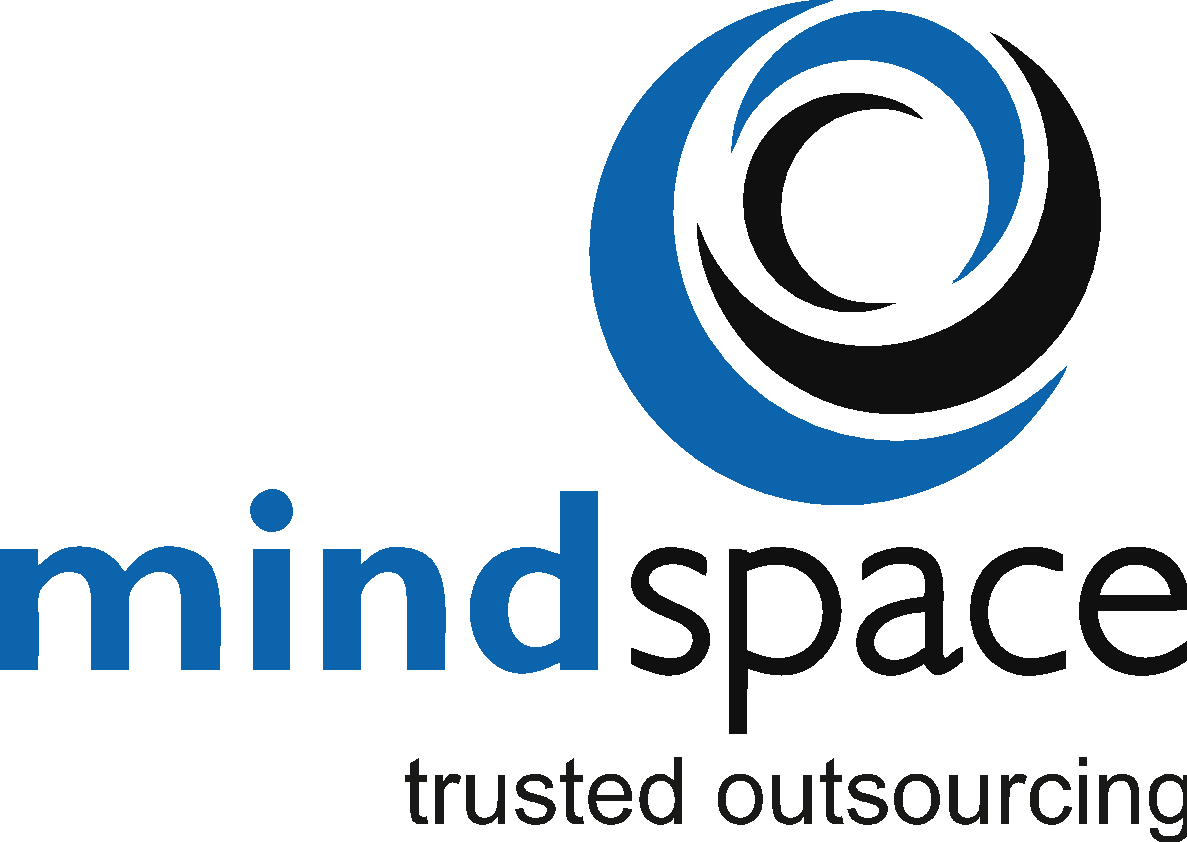 www.mindspaceoutsourcing.com
© Copyright 2021 Mindspace All rights reserved
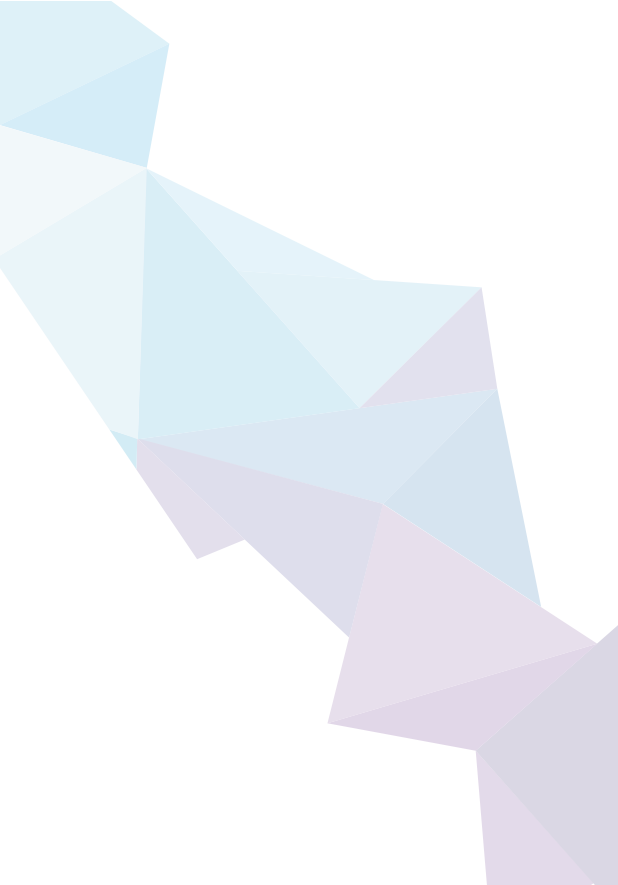 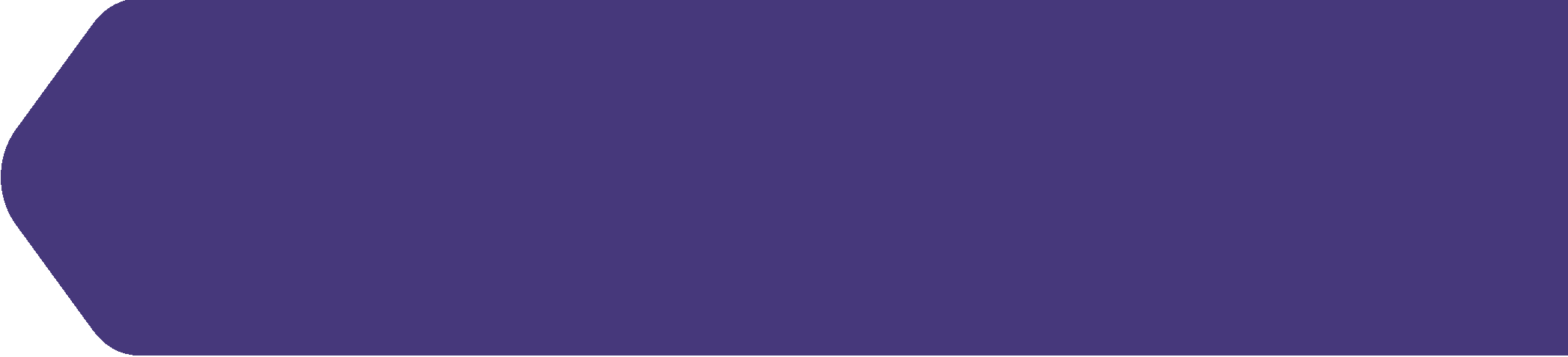 INDIA CLIENTS
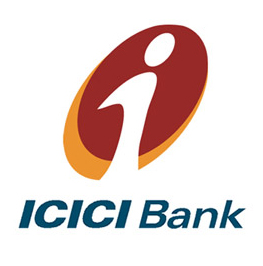 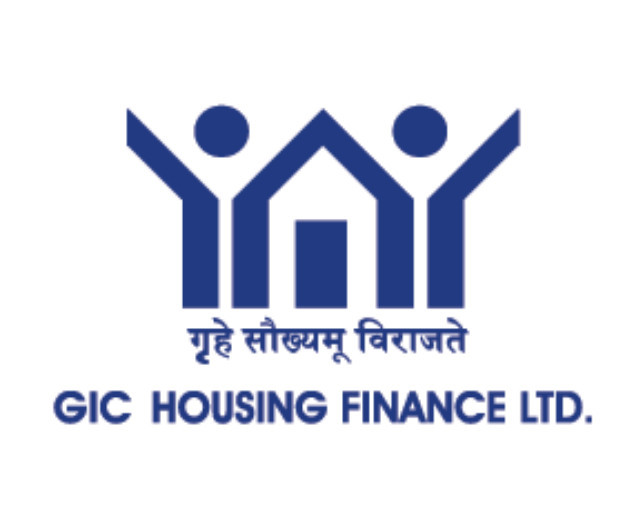 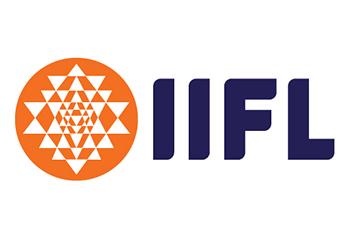 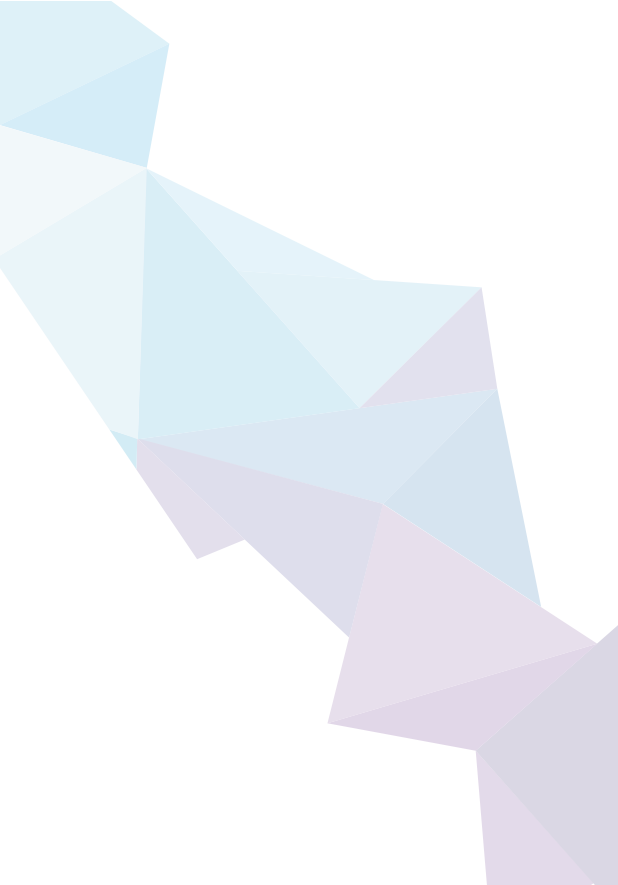 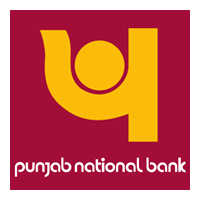 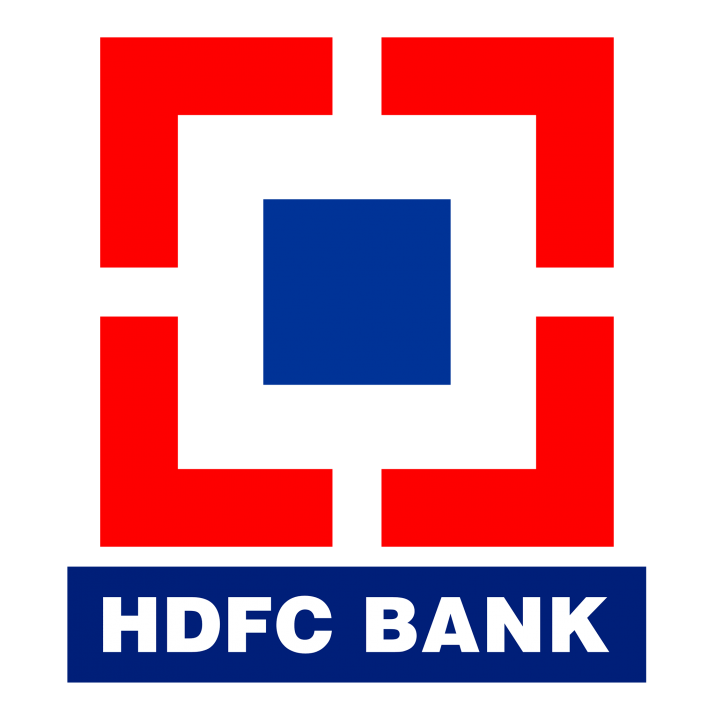 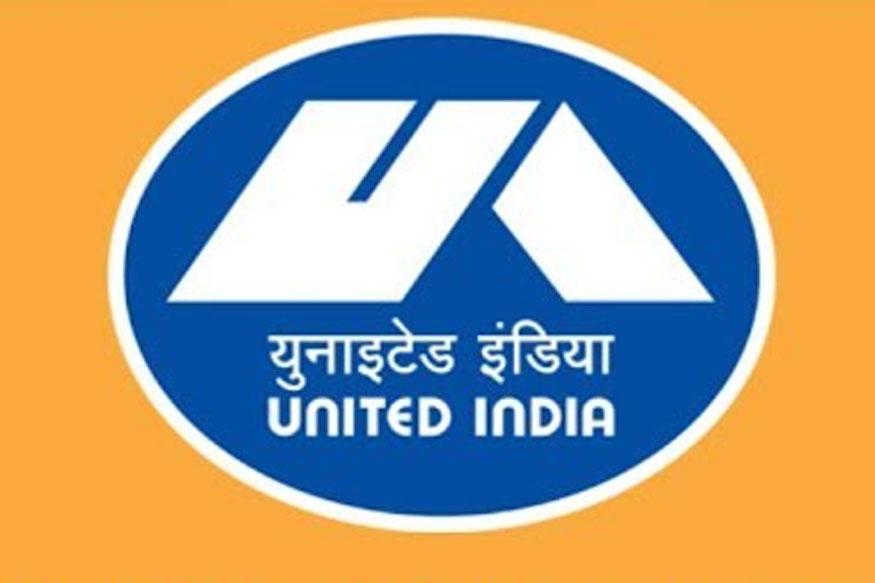 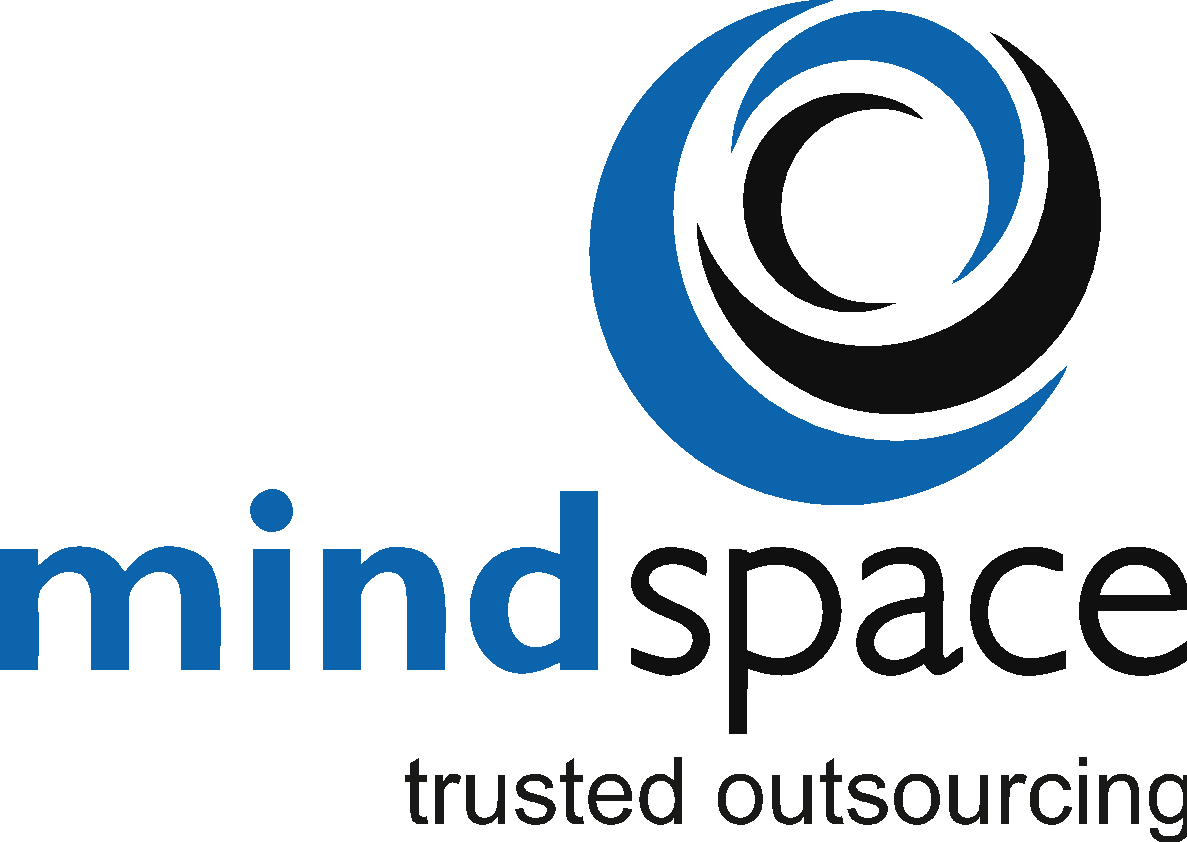 www.mindspaceoutsourcing.com
© Copyright 2021 Mindspace All rights reserved
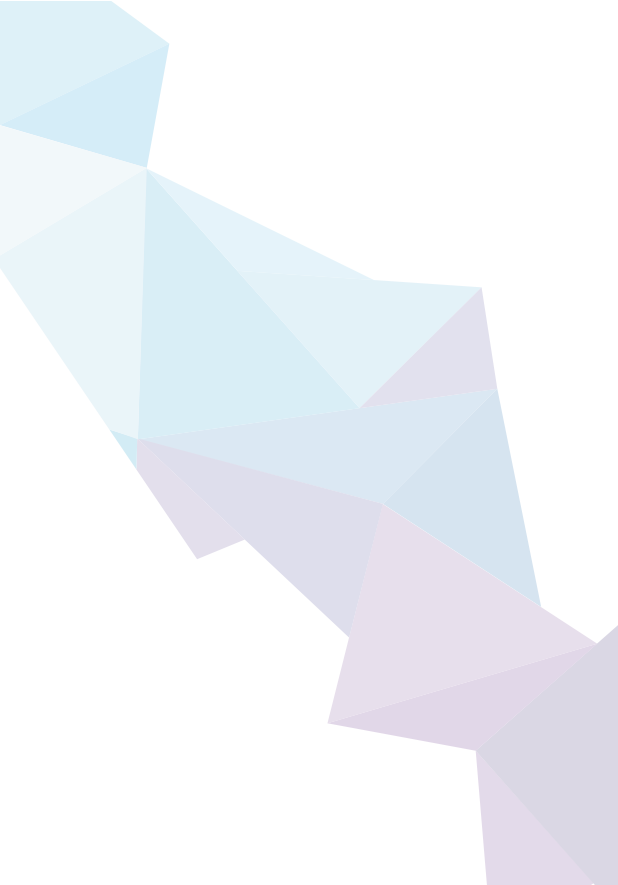 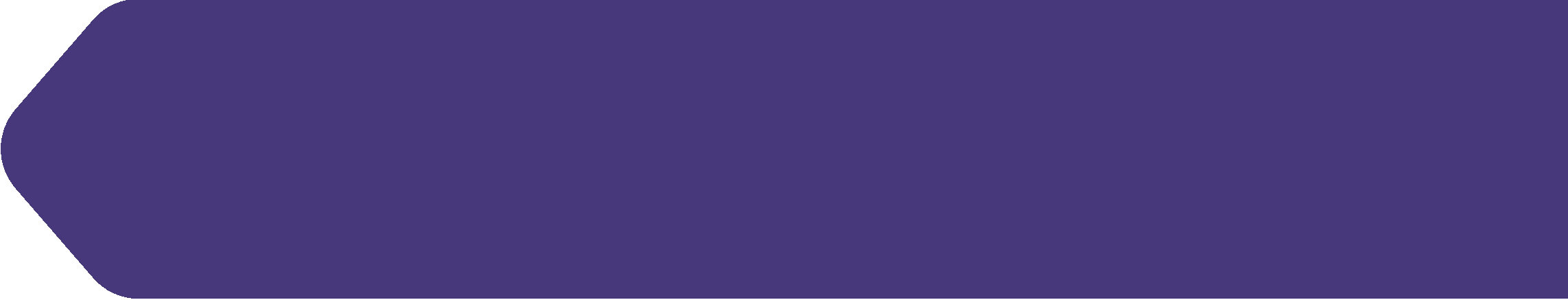 MANAGEMENT LEVELS
Director Operations  

 Team  Leader: Taking Care of Client on boarding and communication, tam management and team handling

 Senior Process Associates: Review and Quality Checks.

 Process Associates: Responsible for Data Inputting & Query Preparation.
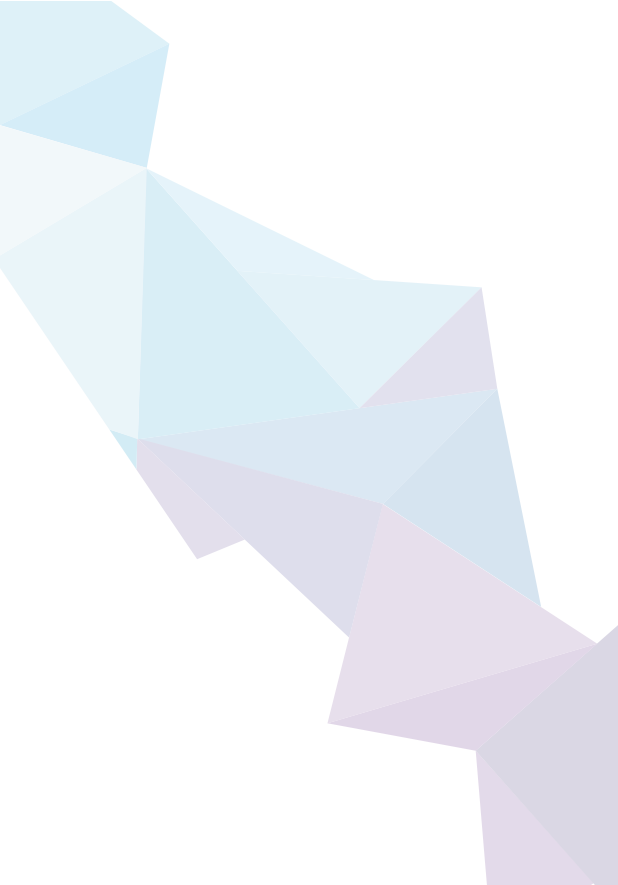 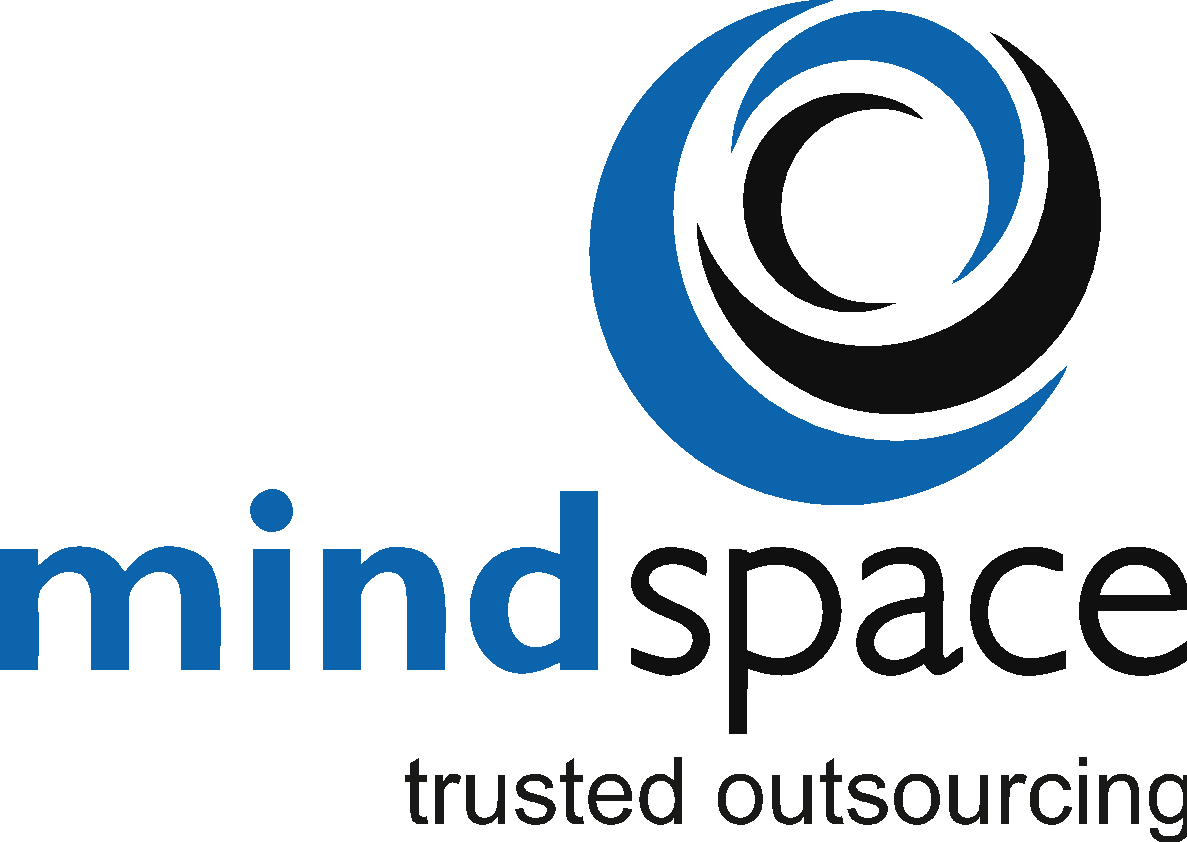 www.mindspaceoutsourcing.com
© Copyright 2021 Mindspace All rights reserved
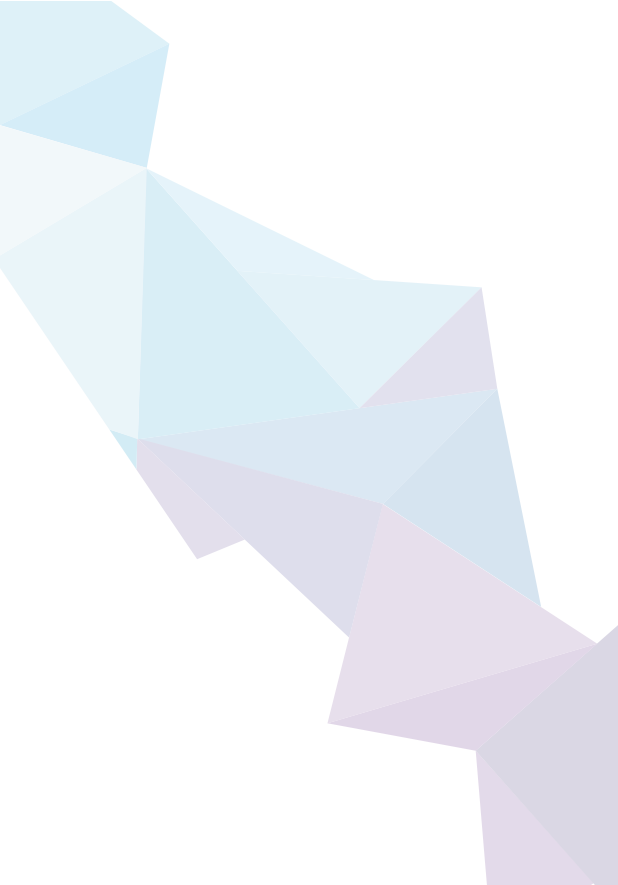 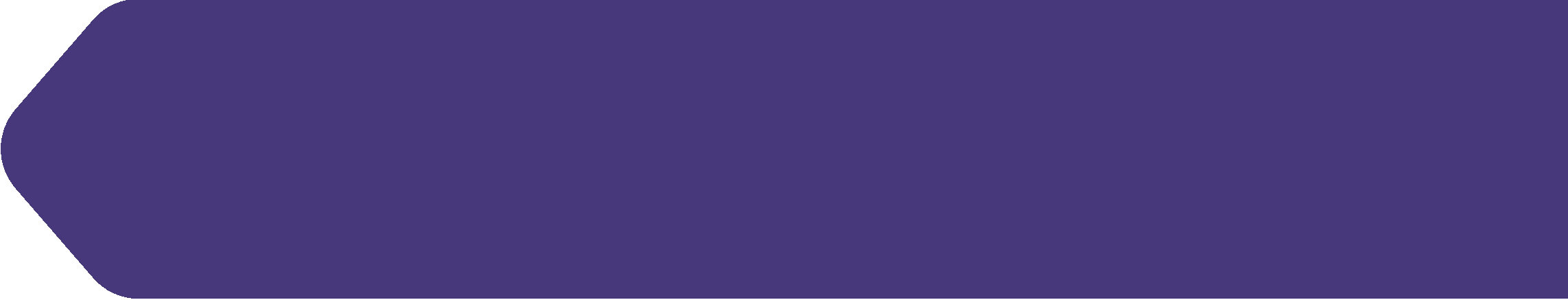 WHY MINDSPACE
Domain Expertise - The Team working on client projects are well versed with US & UK GAAP’s, US Payroll and Sales & Use Tax Laws. 
Standard Processes - End to End Process gets migrated only after approved SoP’s, prepared by MindSpace and approved  by Client Firm.  We adhere to SLA’s and deviations are reported to the Client.  
Confidentiality - Work is done under secured environment and SLA’s are adhered. Physical, Network Security and  Employee Security standards are followed. We work under NDA’s.       
Good  Communication Skills -  The Team Leaders & Director Operations are responsible for voice communication with clients. Clients can directly contact them and discuss issues.
Control of Process - The Clients keep control on the whole Outsource Accounting Processes.  
Flexibility to clients - MindSpace Keeps adequate bench strength to address issues to Staff Turnover and Skewed works at  the time of Month End. 
Cost  Savings  more than 50%.
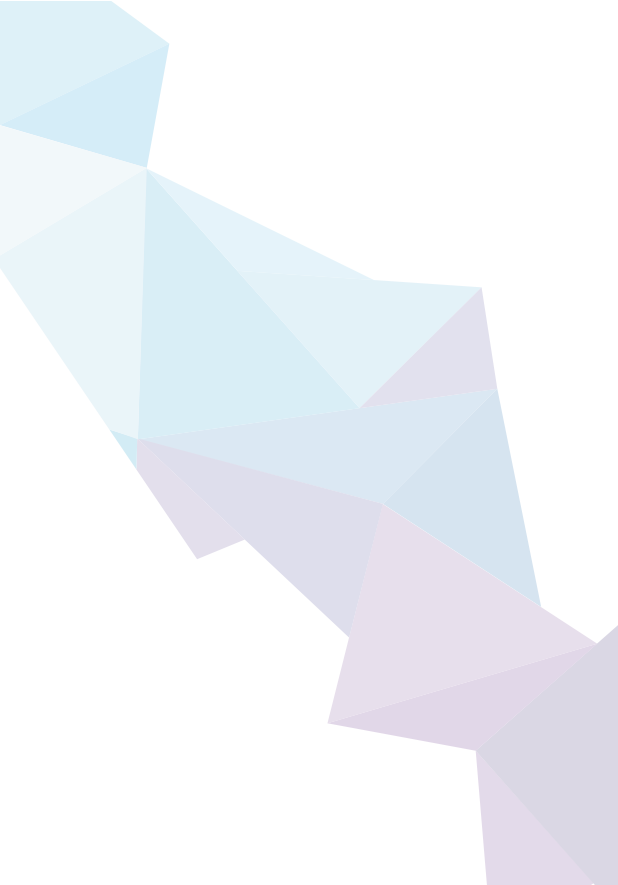 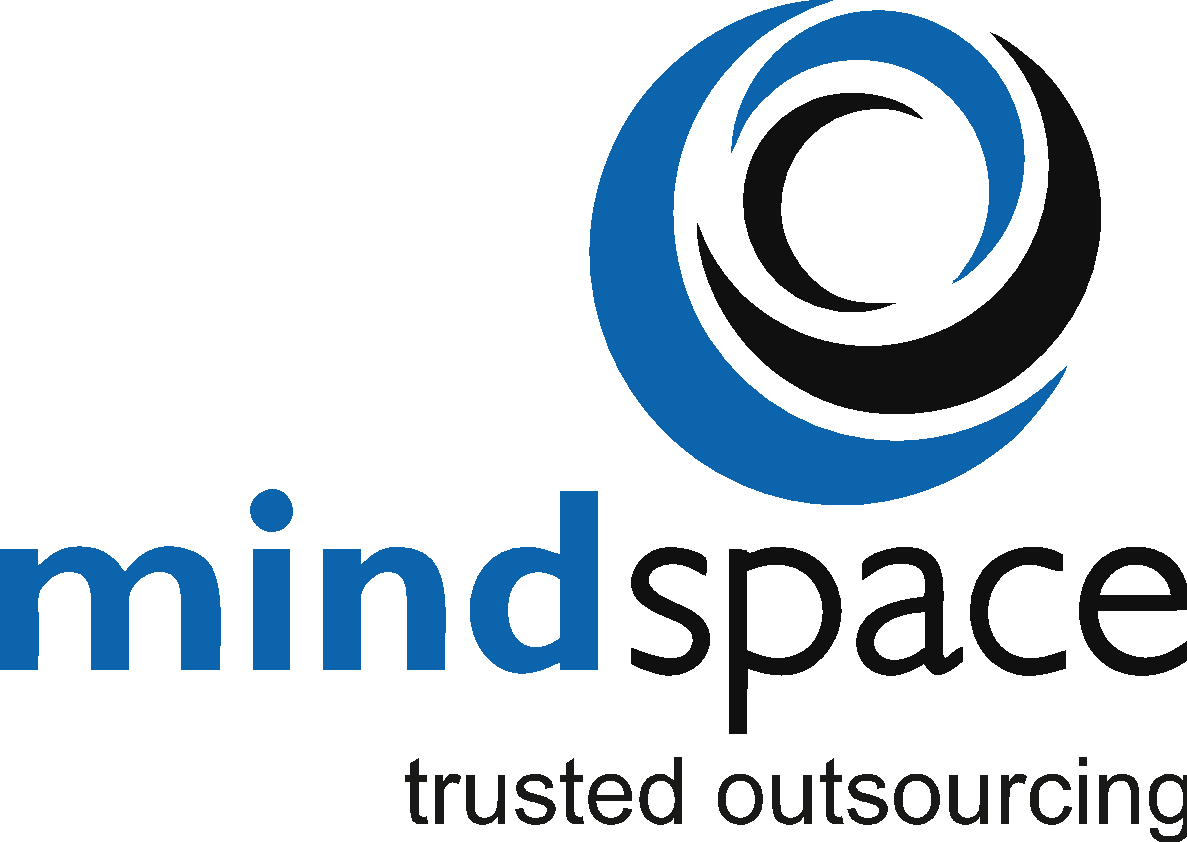 www.mindspaceoutsourcing.com
© Copyright 2021 Mindspace All rights reserved
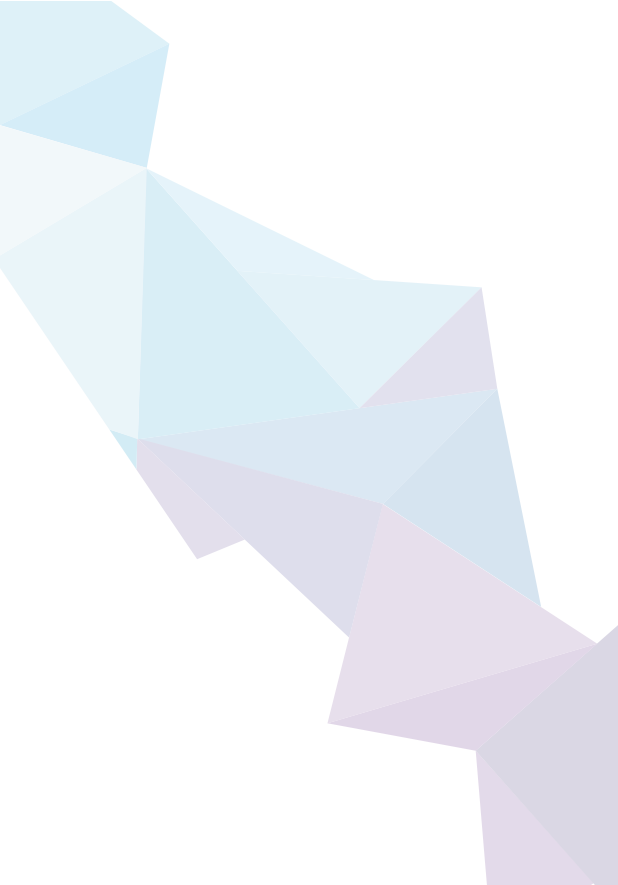 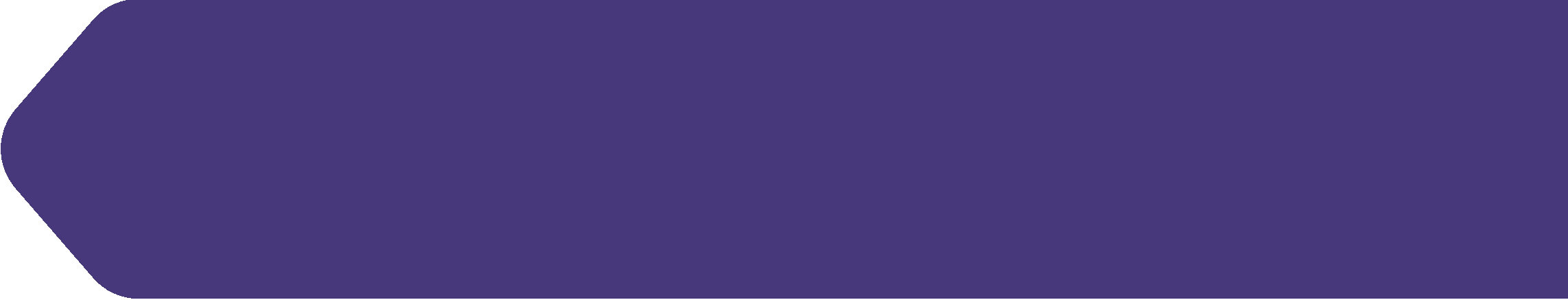 INFRASTRUCTURE
10000 sq ft working space
Two lease line connections having 40 Mbps online connectivity.
Secured FTP for Data Transfers, Biometric Access and CCTV’s 
24/7 Power Back up mechanism.
Different means of communication are available- Skype, US & UK Phone, Zoom, Hangout
Provision for 100% data redundancies.
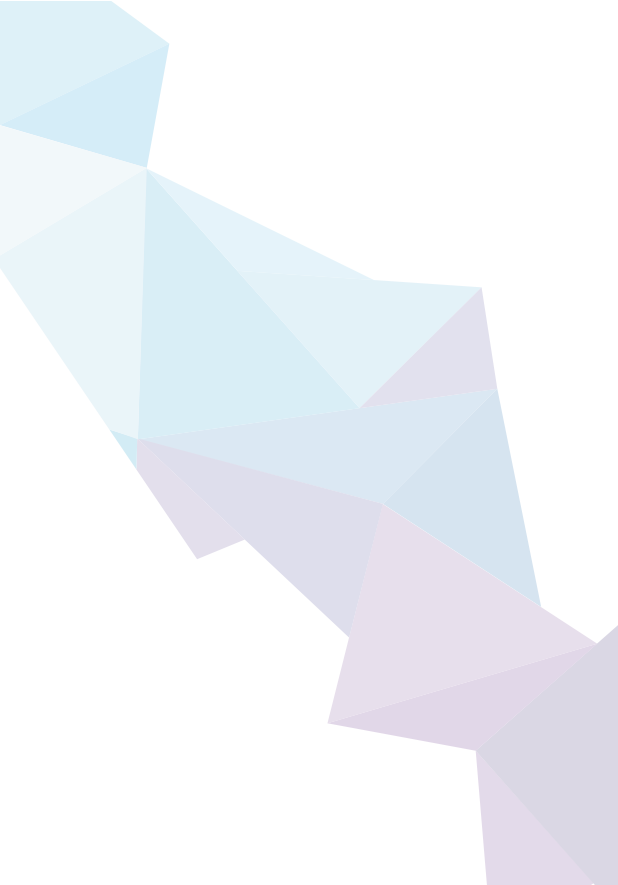 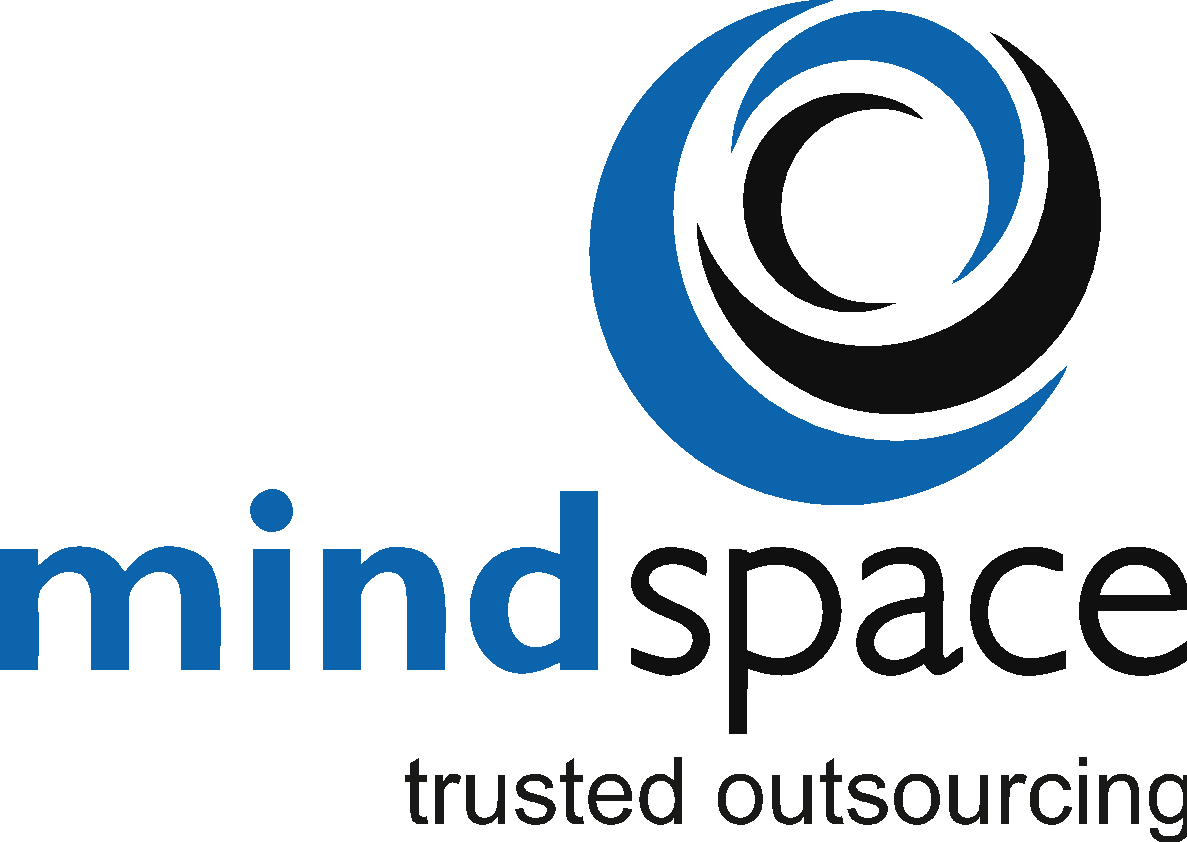 www.mindspaceoutsourcing.com
© Copyright 2021 Mindspace All rights reserved
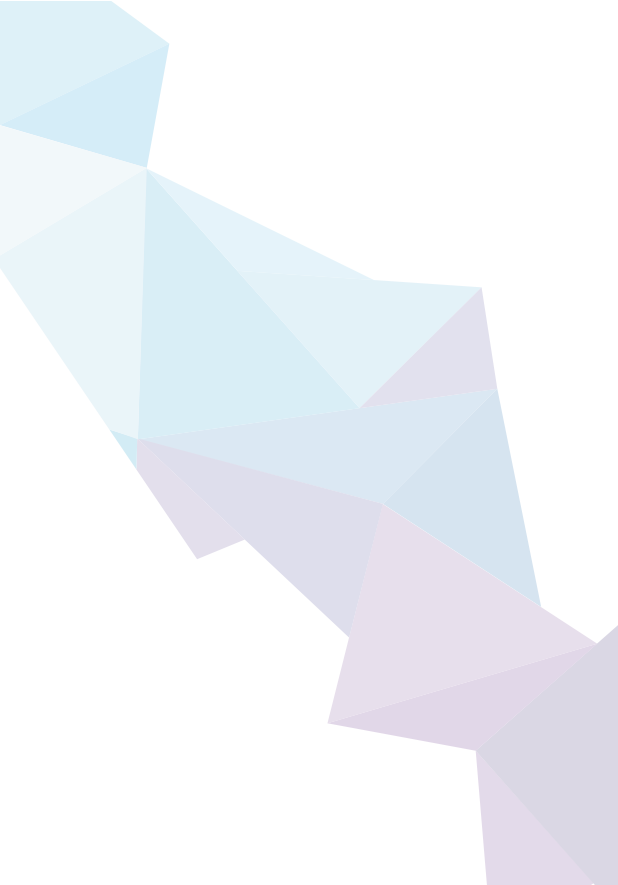 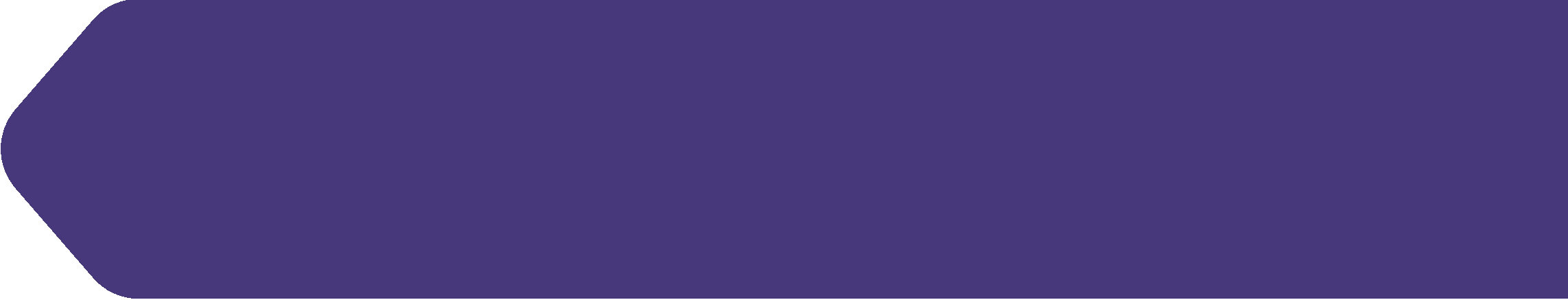 SECURITY
Mindspace has 3 tier security levels:

 Physical Security

 Work Station & Network Security

 Employee Credibility and BackGround Checks
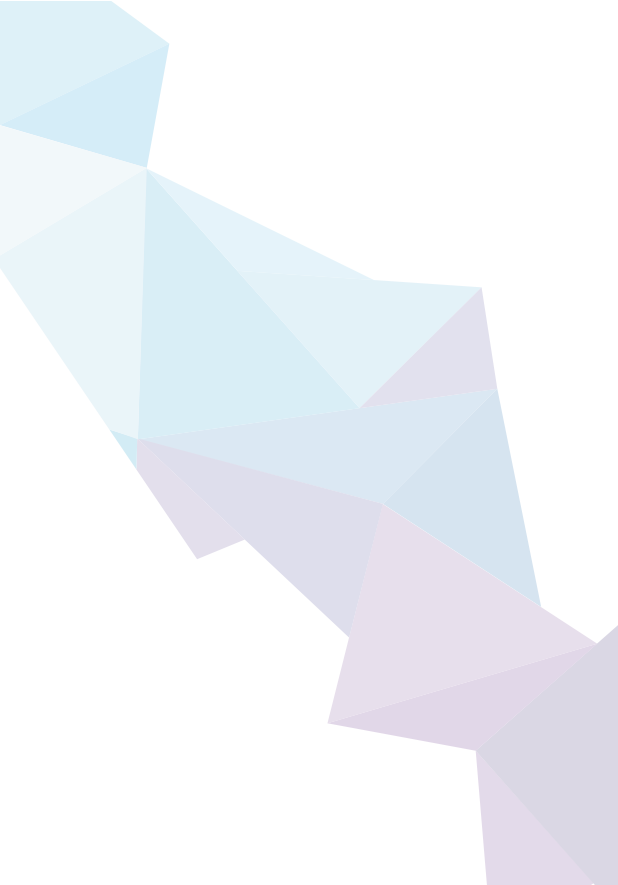 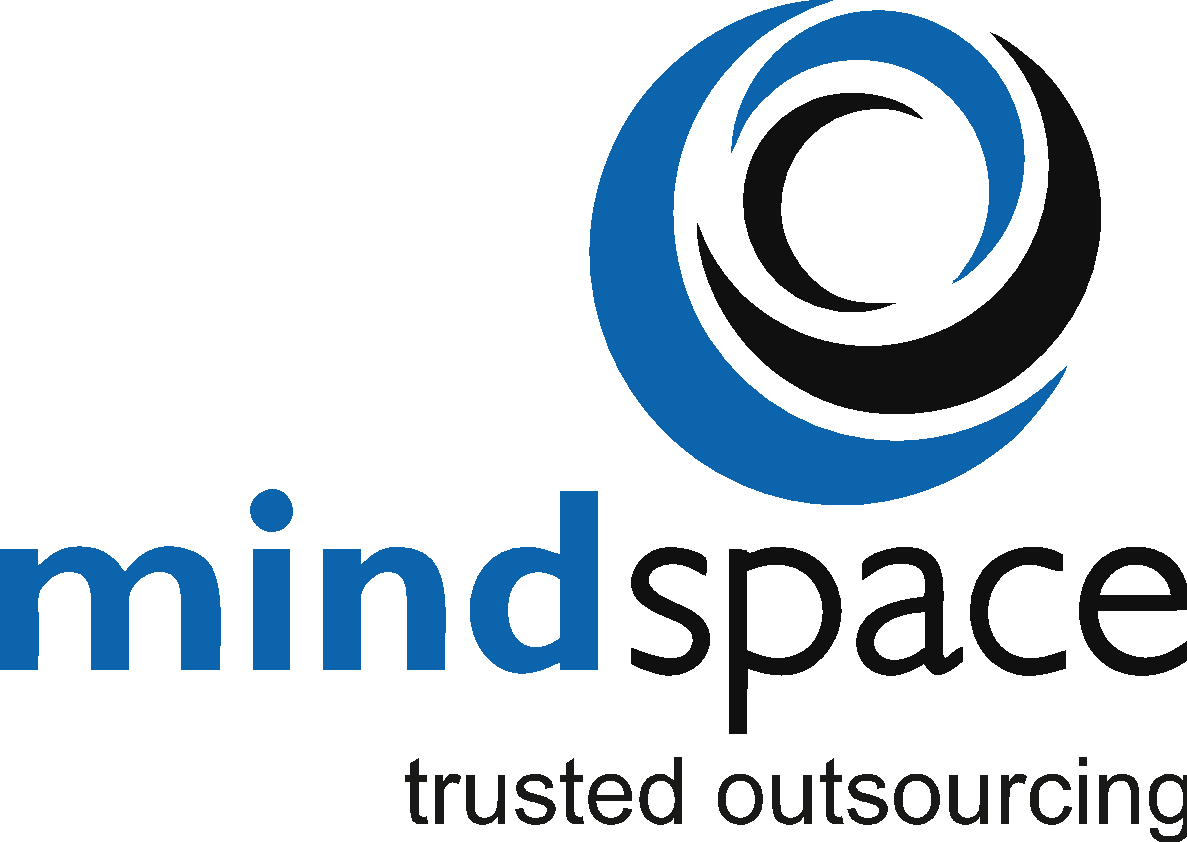 www.mindspaceoutsourcing.com
© Copyright 2021 Mindspace All rights reserved
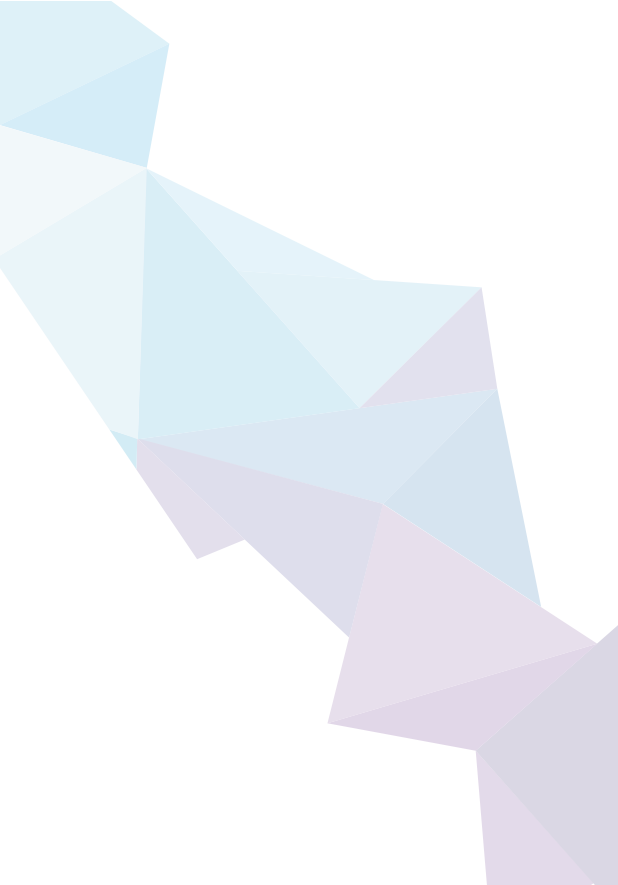 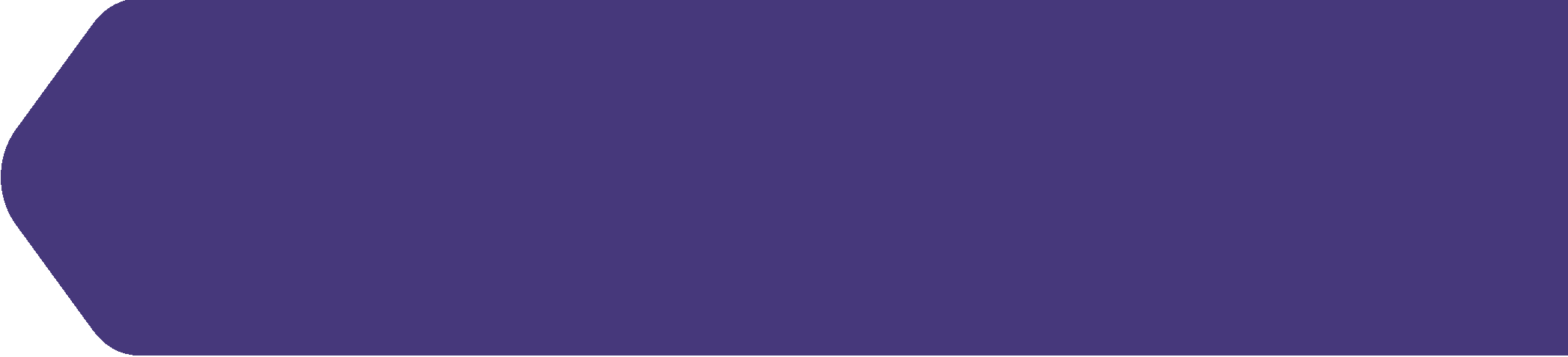 ENGAGEMENT MODELS
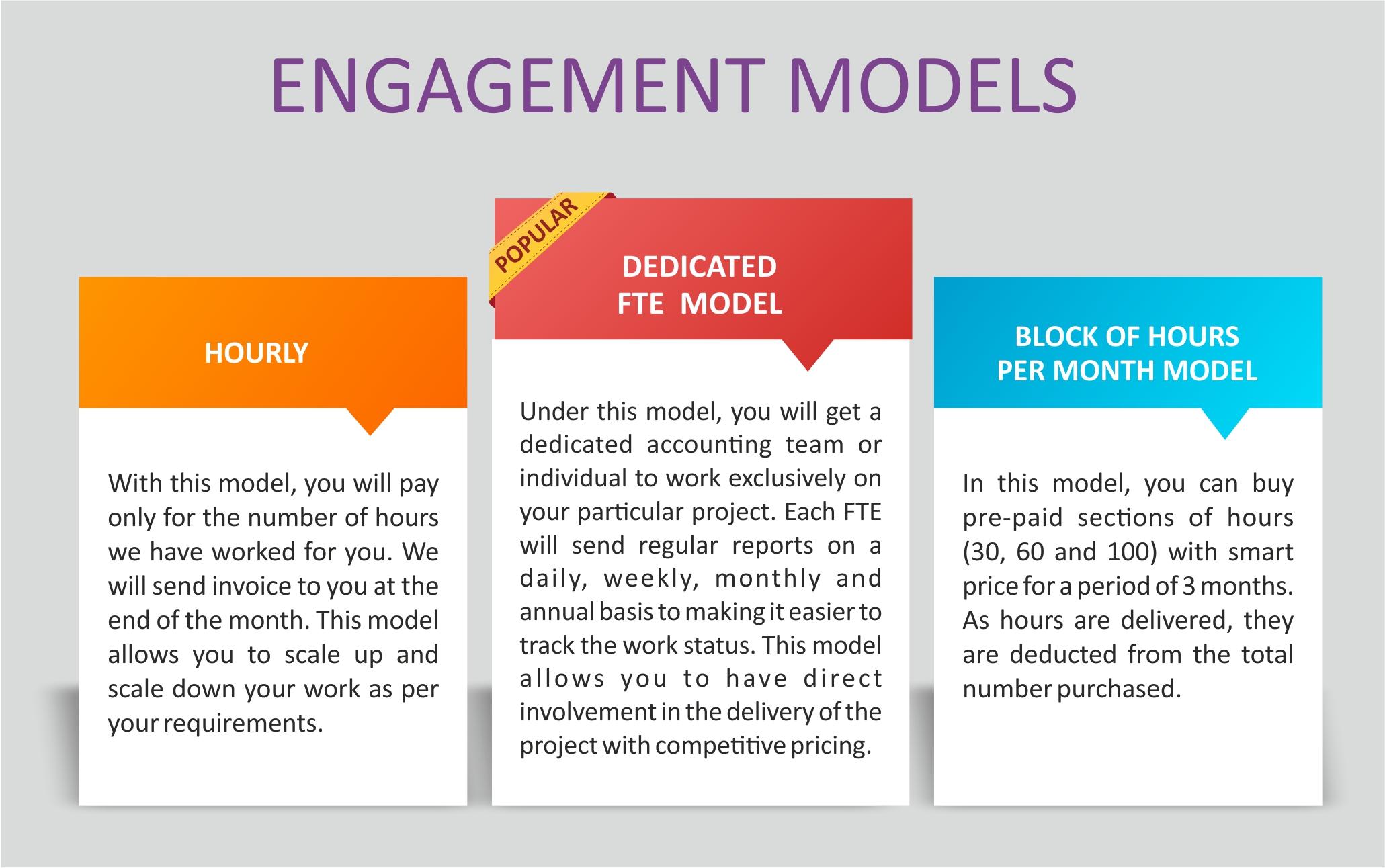 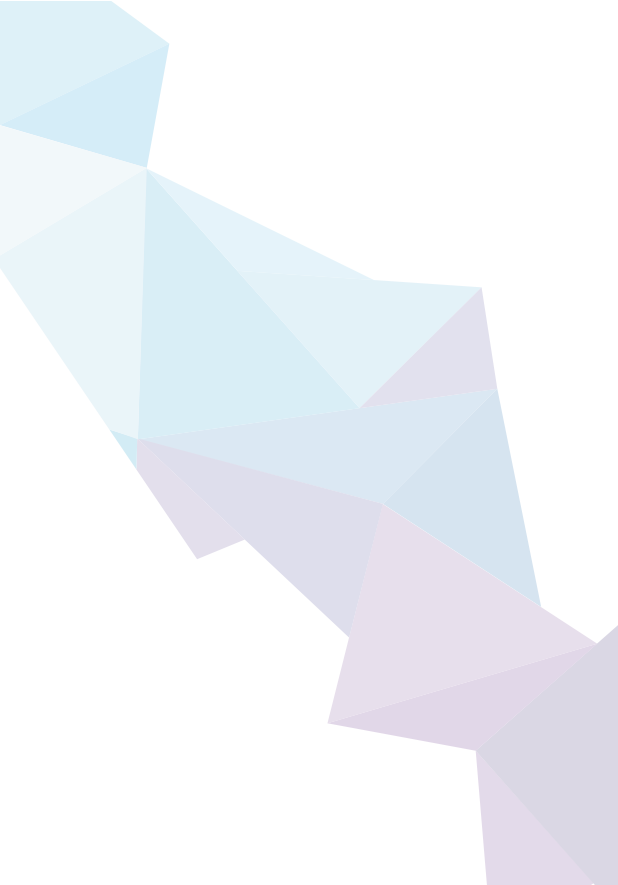 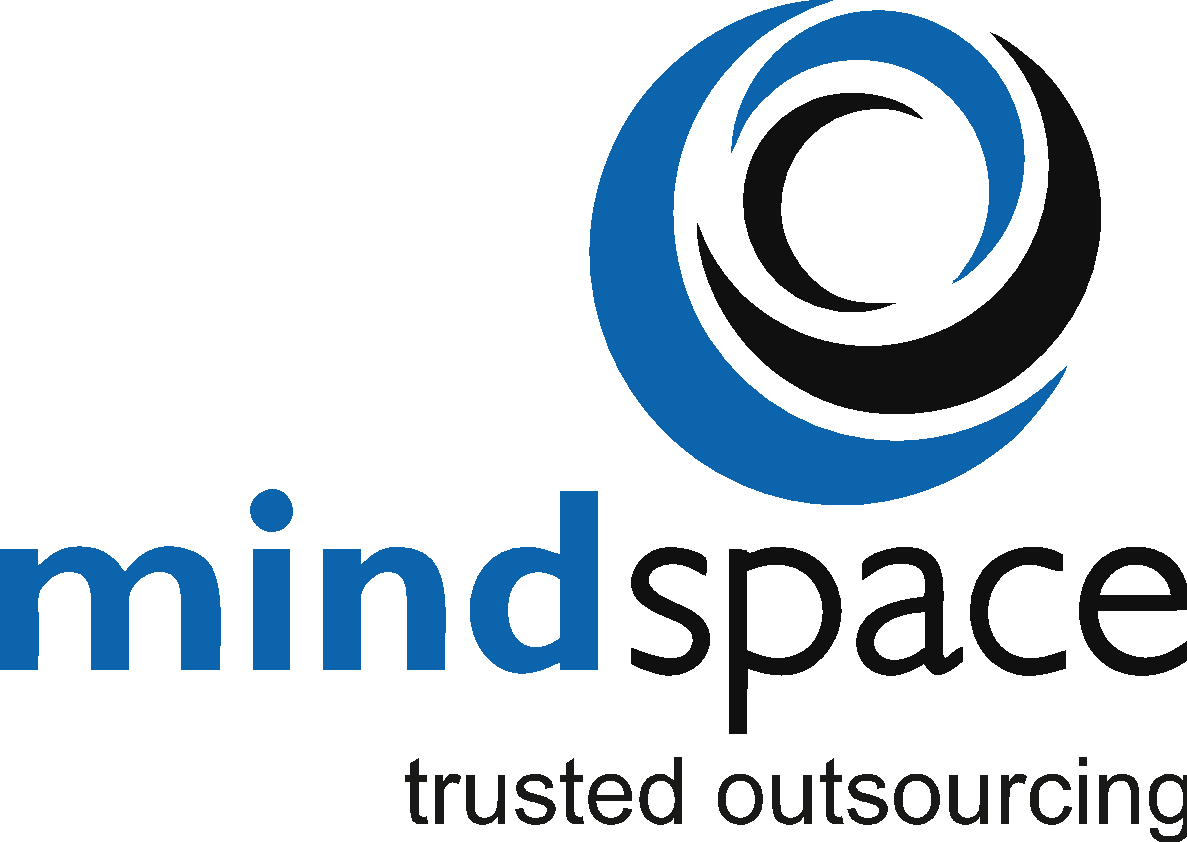 www.mindspaceoutsourcing.com
© Copyright 2021 Mindspace All rights reserved
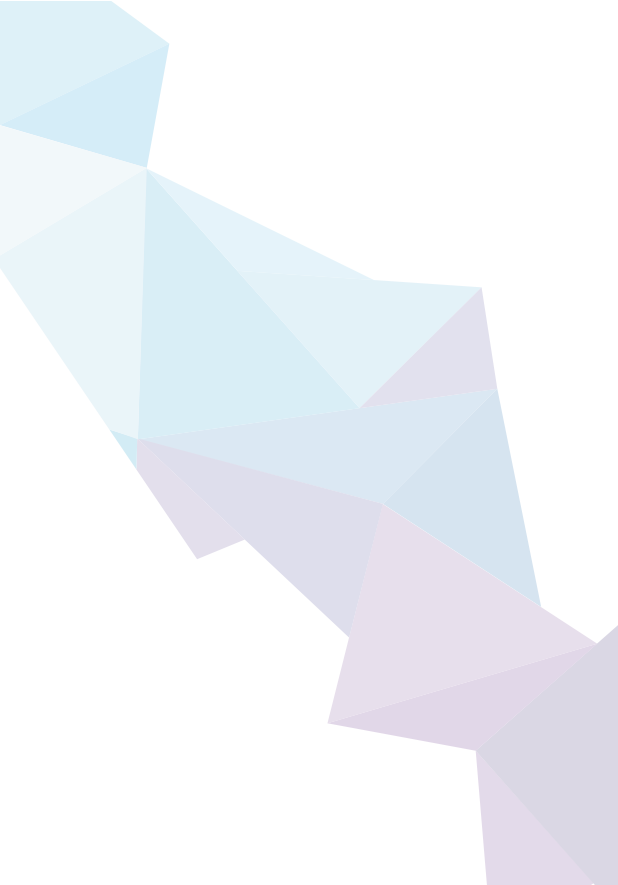 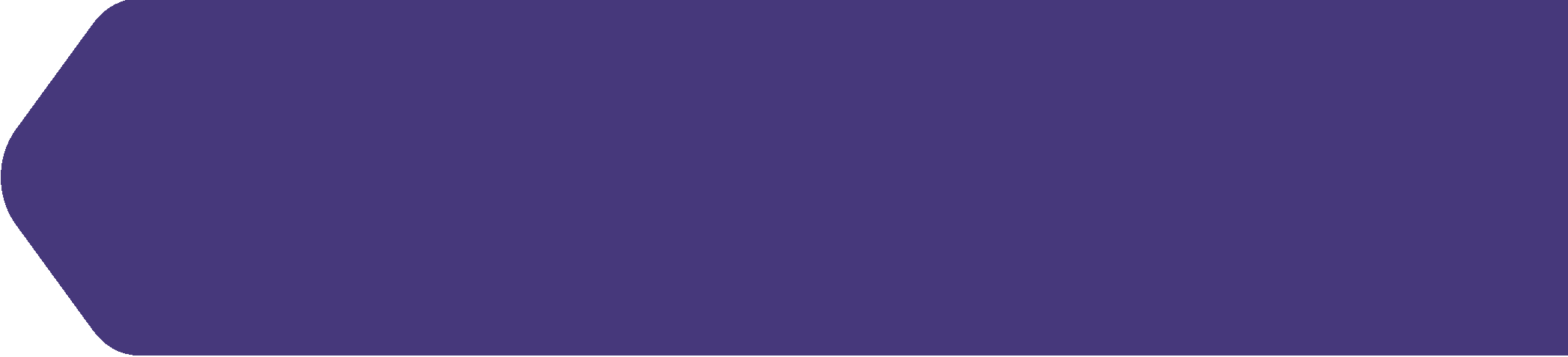 CONTACT US
Mindspace Outsourcing Service Pvt. Ltd.
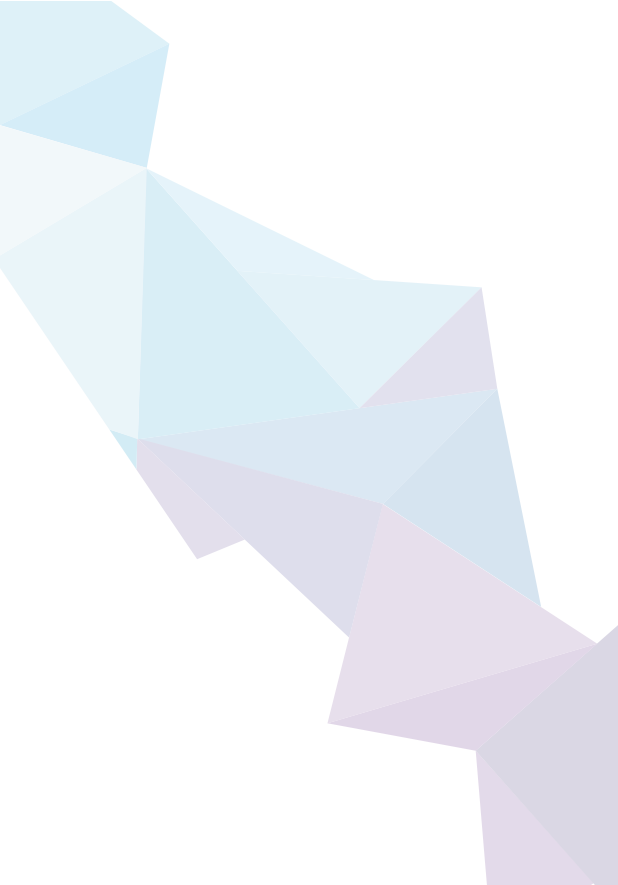 London Office :
Suite LP26431,
20-22 Wenlock Road,  London, N1 7GU
Phone : +44-207-096-0555
India Office :
247, Manish Mansion, Frontier,  Adarsh Nagar, Jaipur,  Rajasthan-302004
Phone : +91-141- 402-3431
USA Office : 99 Wall Street #1379,  New York,NY-10005
Phone : +1-786 - 871-2066
info@mindspaceoutsourcing.com
www.mindspaceoutsourcing.com
www.mindspaceoutsourcing.co.uk
info@mindspaceoutsourcing.co.uk
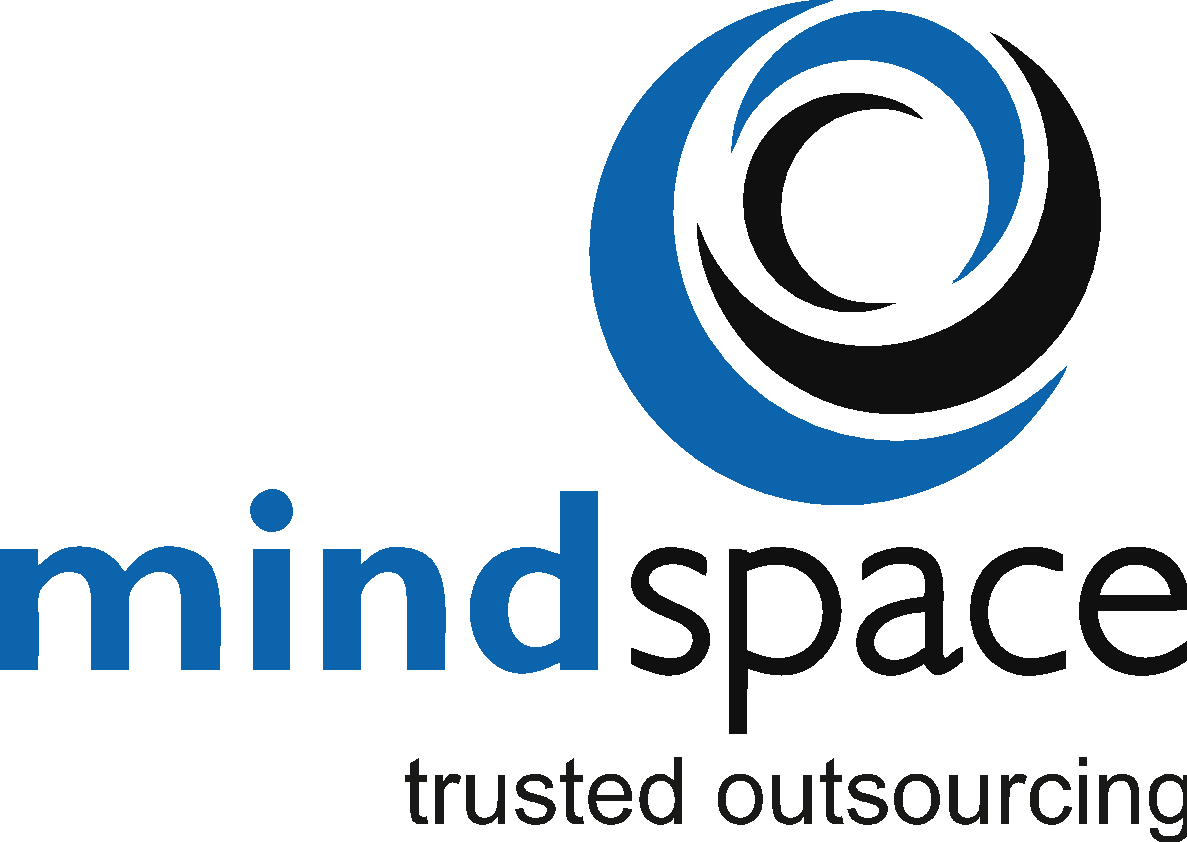 www.mindspaceoutsourcing.com
© Copyright 2021 Mindspace All rights reserved